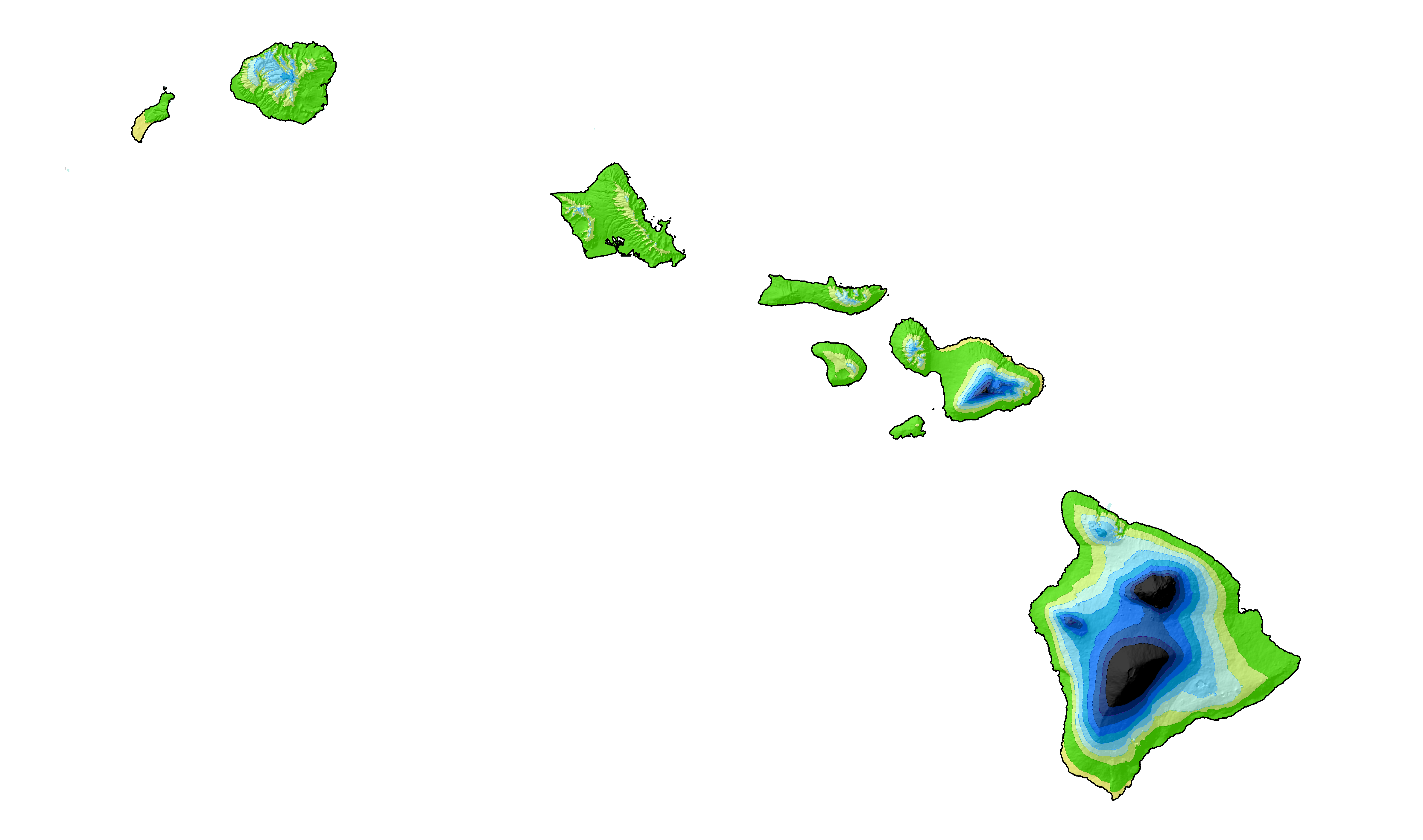 State Plane 2022
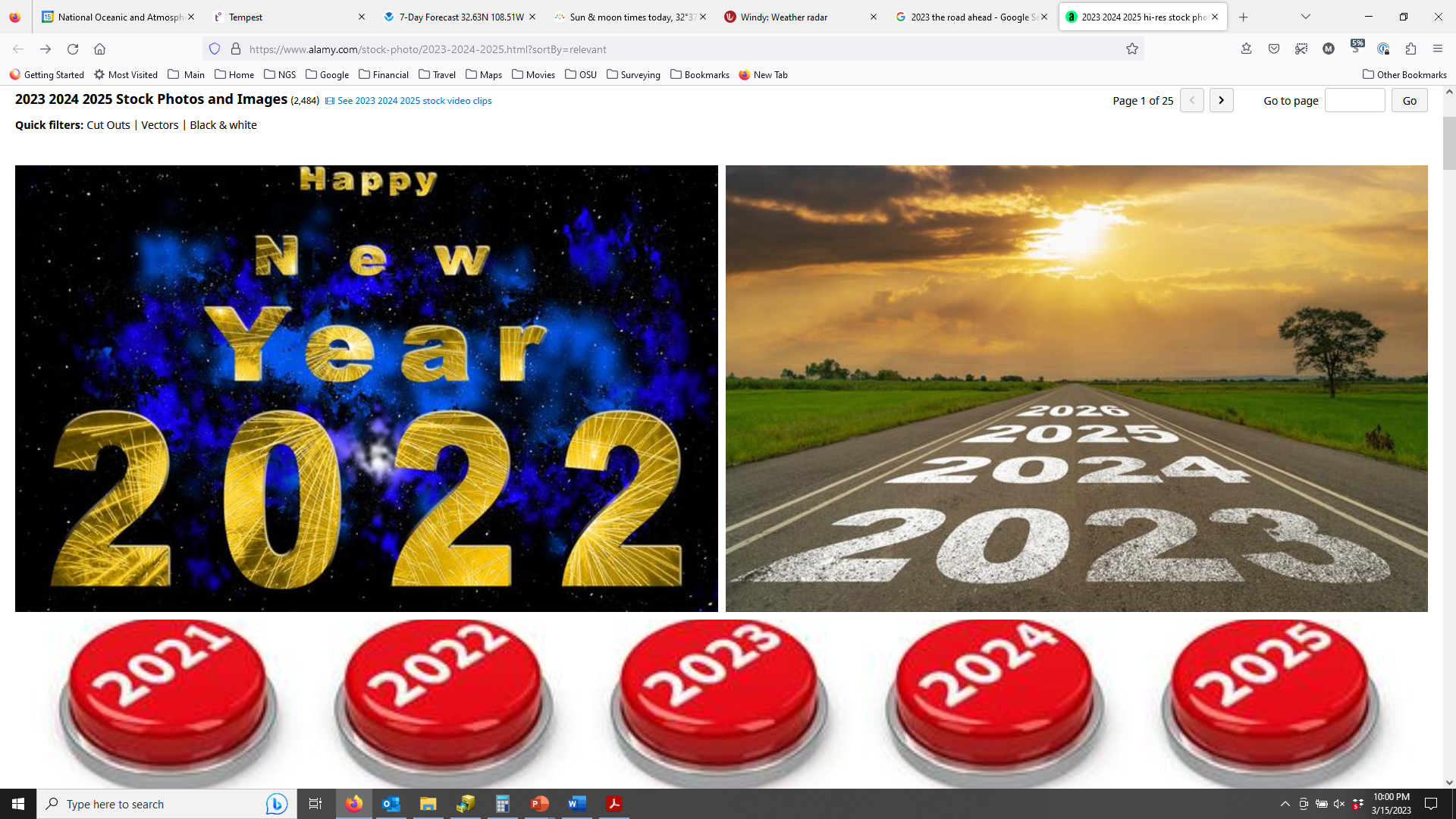 Where Things Stand in Hawai’i 
and the Road Ahead
Michael L. Dennis, PhD, PE, PLS
SPCS2022 Project Manager
2023 Pacific Rim Geospatial Conference
March 17, 2023
Surveyors (and engineers)       the State Plane Coordinate System
STATE PLANE
Making the Earth flat
…one zone at a time
2
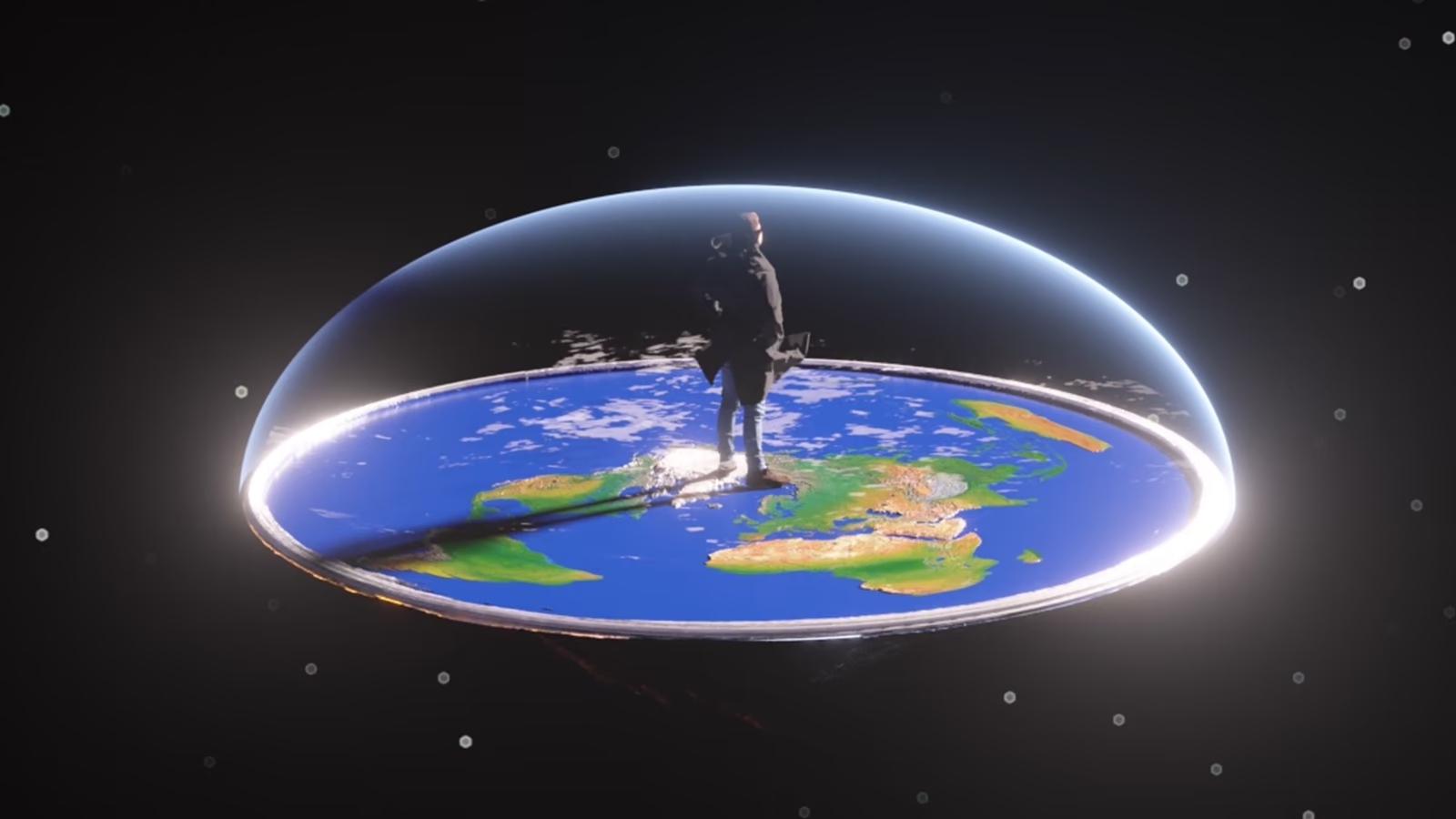 How surveyors and engineers see the Earth…
3
A “flat” Earth for the future
State Plane Coordinate System of 2022 (SPCS2022)
Third generation of State Plane
First in 1930s, second in 1980s
Same 3 map projection types
Same ellipsoid as SPCS 83 (GRS 80)
The same, but different…
Based on new terrestrial reference frames instead of NAD 83
Designed to reduce difference between “grid” and “ground” distances
Zone “layers” will exist in most states
More zones, most designed by state stakeholders
Lambert Conformal Conic (LCC)
Transverse Mercator (TM)
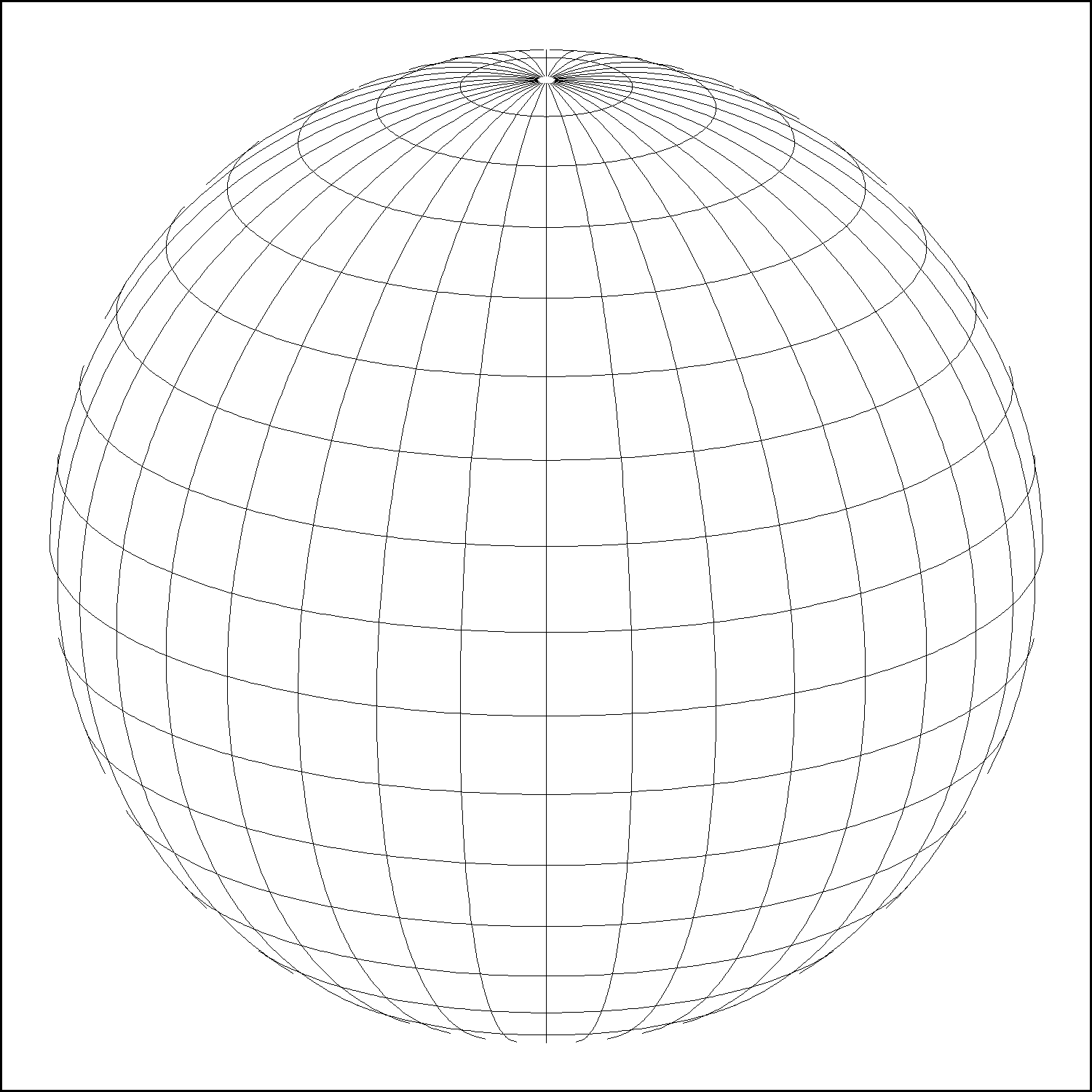 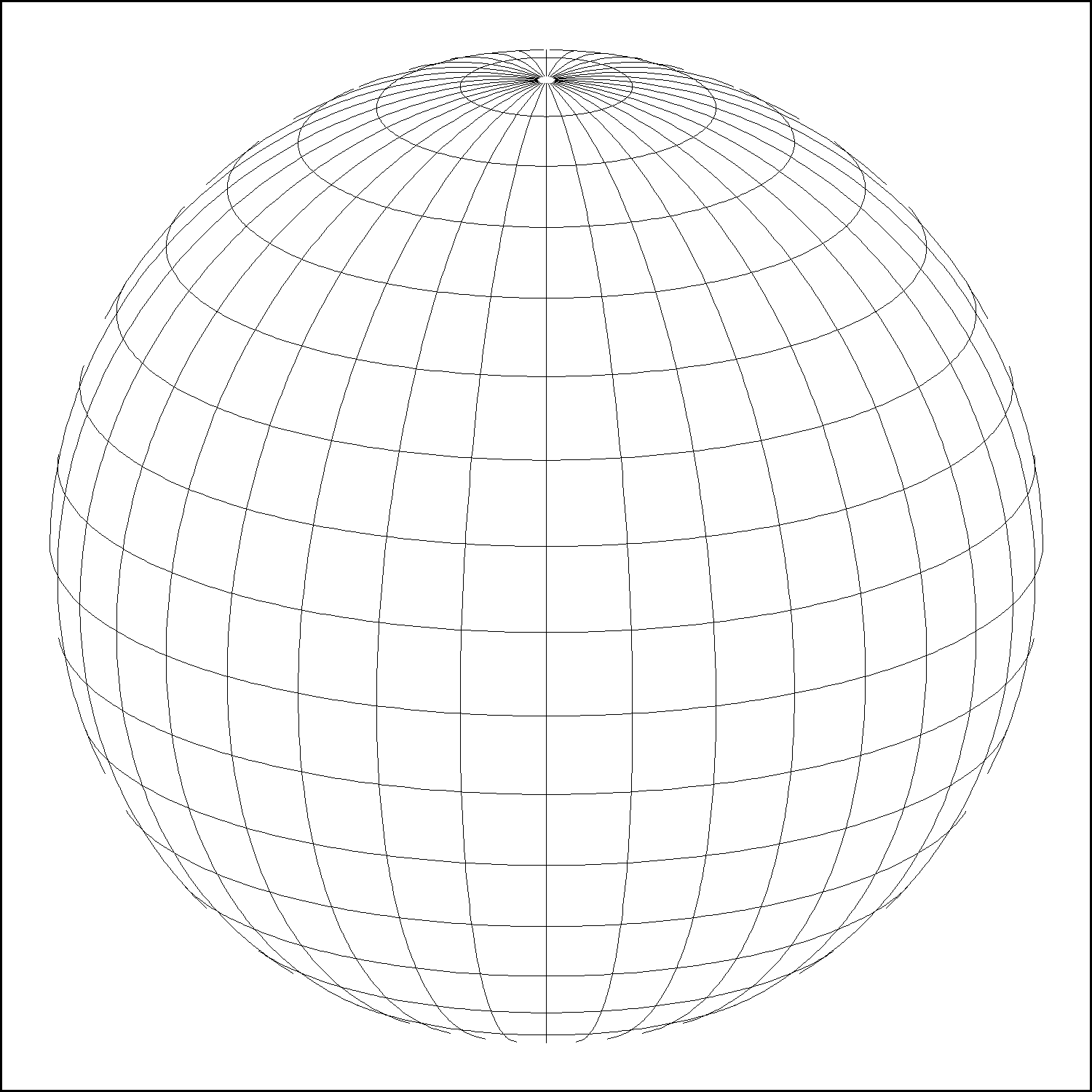 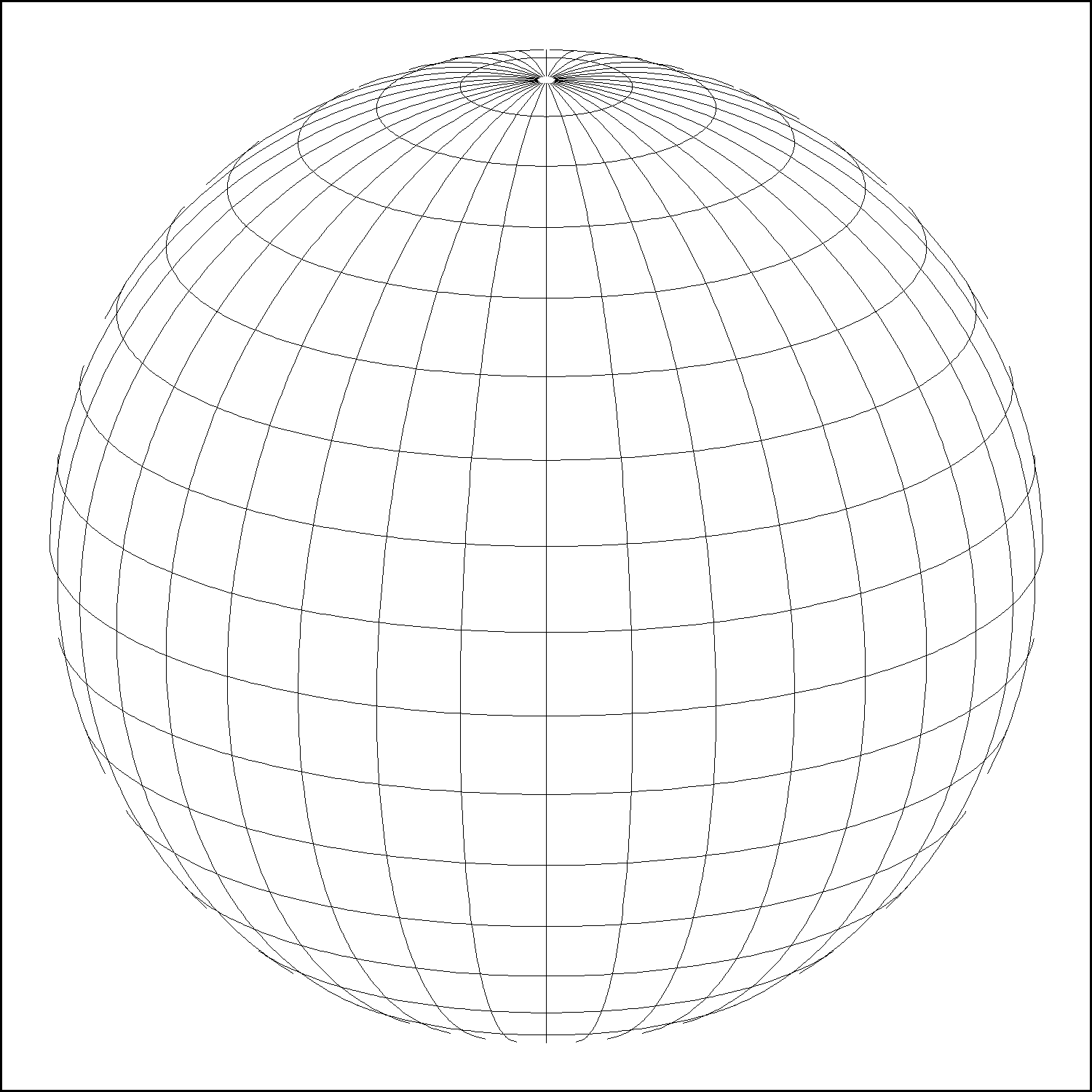 Oblique Mercator (OM)
4
Getting acquainted with SPCS2022
Overall distortion design philosophy
Linear distortion minimized (or “optimized”) at topographic surface (not at ellipsoid surface)
Purpose:  reduce difference between projected “grid” and actual “ground” distances
What is linear distortion?


Defined at a point (infinitesimal distances)
Unique (i.e., same in every direction) only for conformal projections 
Given here in parts per million (ppm) = mm per km
5
Linear distortion with respect to ellipsoid surface
Projectionaxis (k0 < 1)
Topographic surface
> ellipsoid distance    and> grid distance
Horizontal ground distance
k0 = scale on projection axis
LCC:  central parallel
TM:  central meridian
OM:  skew axis
h
Ellipsoid distance
Grid distance > ellipsoid distance< ground distance (k > 1 and δ < 0)
Projection surface (secant)
Ellipsoid distance
Ellipsoid surface
This design approach used for SPCS 27 and 83 (minimizes distortion with respect to ellipsoid)
Grid distance < ellipsoid distance< ground distance (k < 1 and δ < 0)
6
Linear distortion with respect to topographic surface
Projectionaxis (k0 > 1)
> ellipsoid distance    and> grid distance
Horizontal ground distance
Topographic surface
Projection surface (non-intersecting)
h
Grid distance > ellipsoid distance≈ ground distance (k > 1 and δ ≈ 0)
Ellipsoid distance
Ellipsoid surface
7
“Non-intersecting” conformal map projection
Topographic surface
Grid distance = ground distance at a point
Projectionaxis
Grid distance = ground distance at a point
Grid distance ≈ ground distance over finite distance
Purpose is to reduce linear distortion at “ground” (topographic surface).
But distortion can vary considerably across area of interest.
Ellipsoid surface
8
“Non-intersecting” conformal map projection
Topographic surface
Projectionaxis
Ellipsoid surface
9
Changing projection axis to reduce distortion variation
This design approach used for SPCS2022 (minimizes distortion with respect to topography)
Topographic surface
Grid distance = ground distance at many points
Projectionaxis
Ellipsoid height of surface not constant:  
h1 ≠ h2
h2
h1
ONLY way to reduce variation in distortion is to change projection axis location (or change projection).
Projection axis scale can be less than 1 for steeply sloping areas even if heights are large.
Ellipsoid surface
10
Linear distortion magnitudes
11
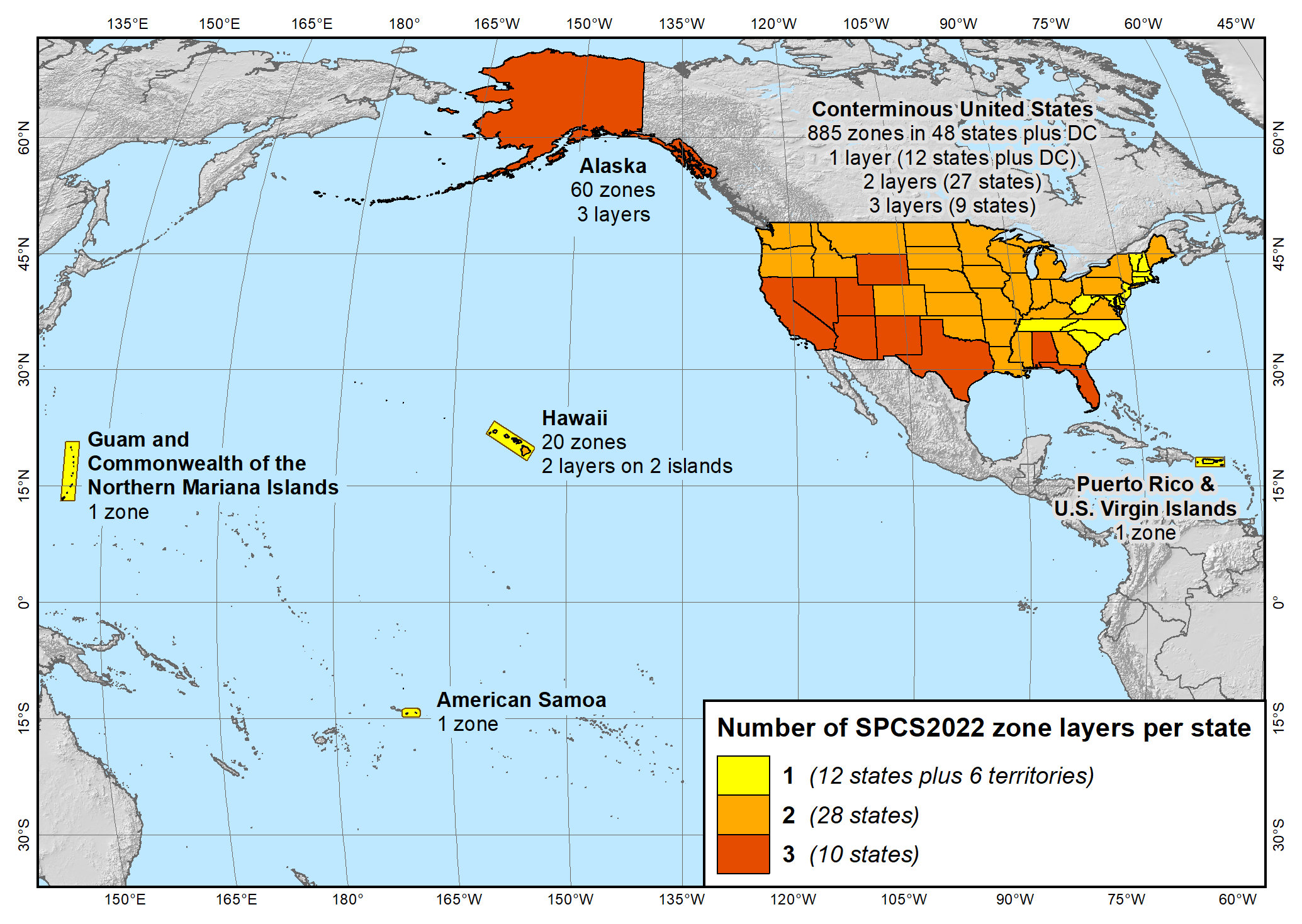 SPCS2022 zone layers
1 layer:  12 states plus 6 territories

2 layers:  28 states

3 layers:  10 states
12
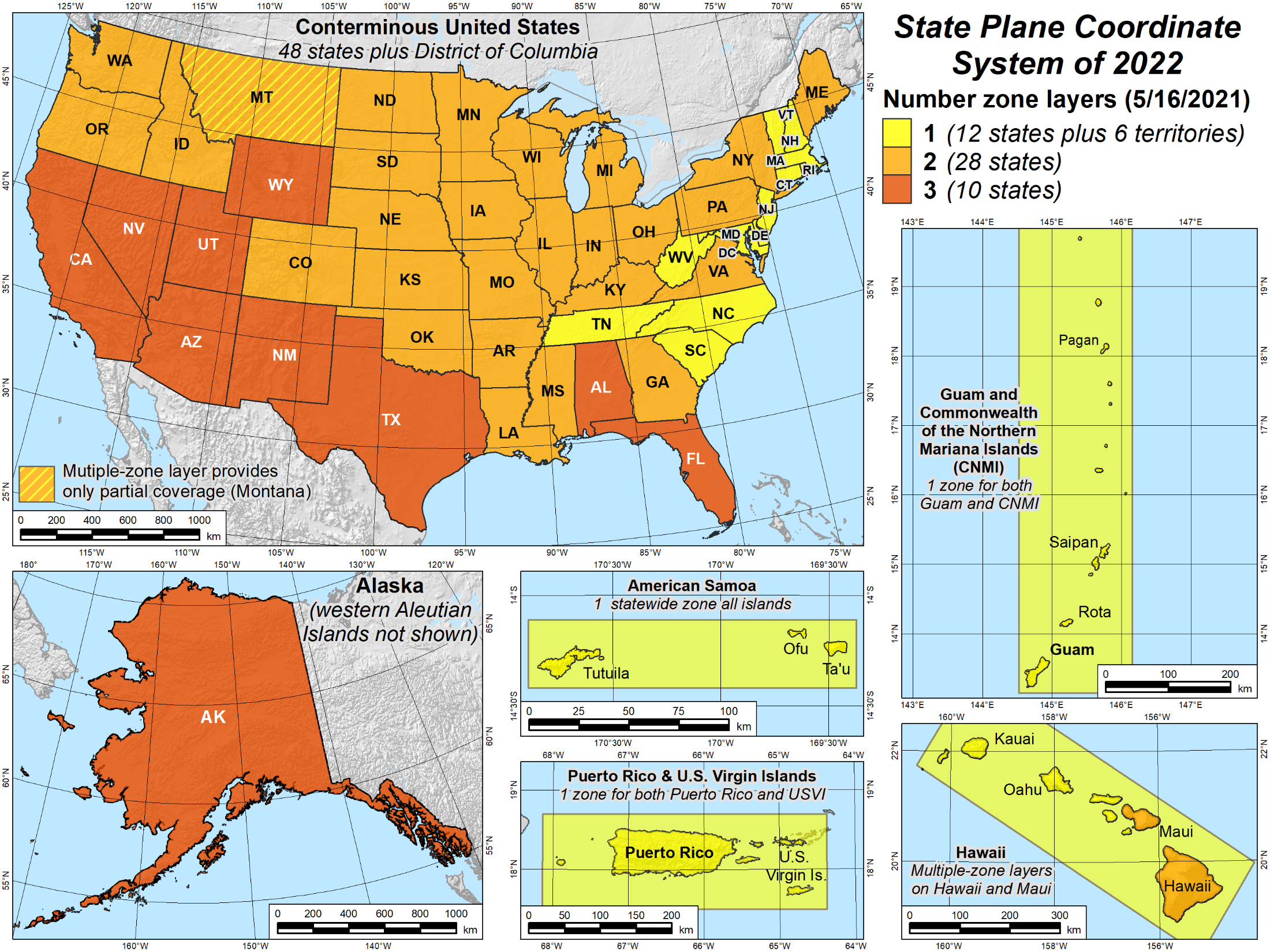 SPCS2022 zone layers
1 layer:  12 states plus 6 territories

2 layers:  28 states

3 layers:  10 states
13
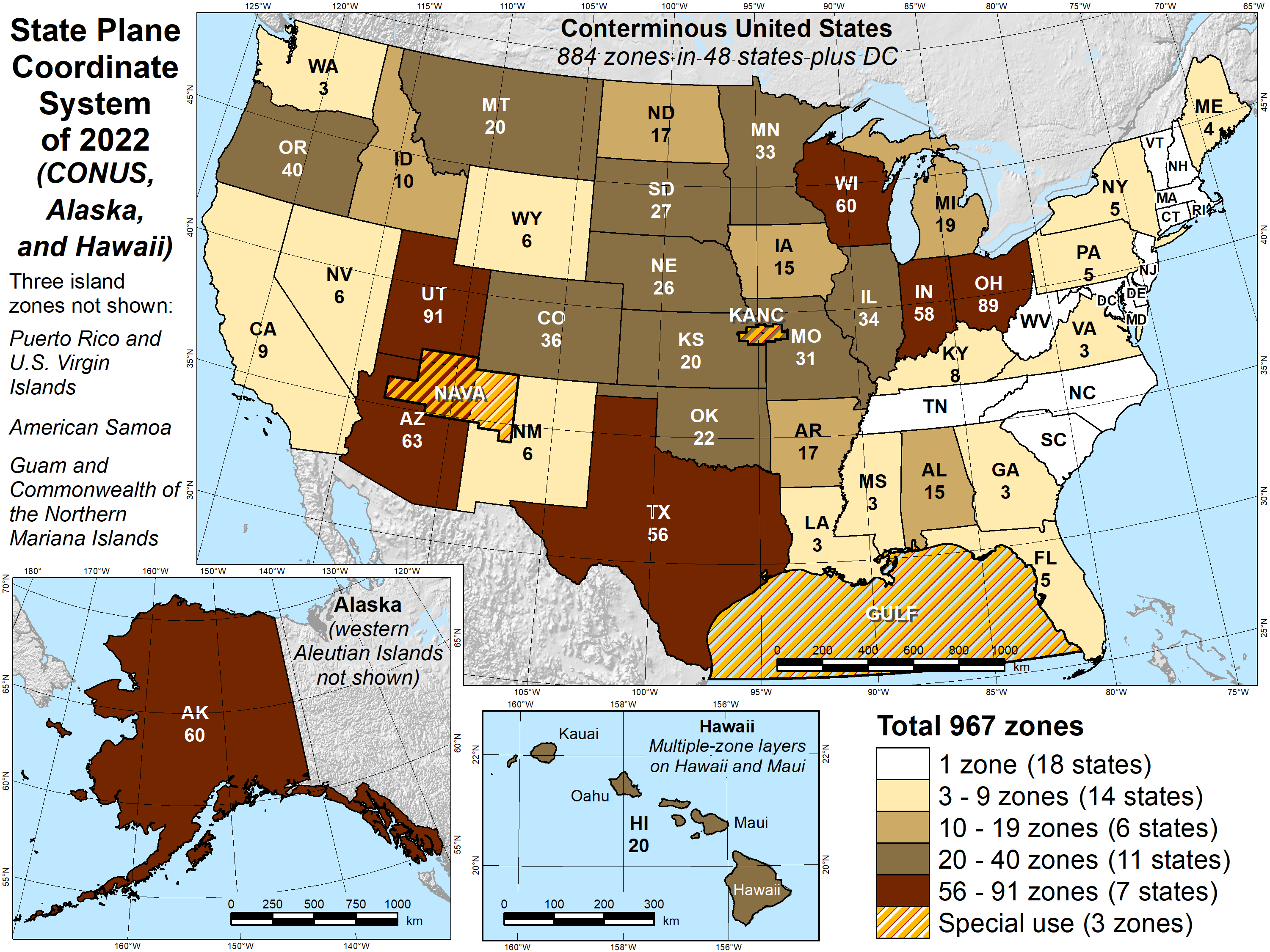 Number of SPCS2022 zones (preliminary)
Designs by NGS
165 zones 
Includes 54 statewide zones and 3 “special use” zones (in more than one state)
Designs by state stakeholders
802 zones in 28 states
Total = 967 zones for 56 states and territories
Compare to 125 zones in existing State Plane
14
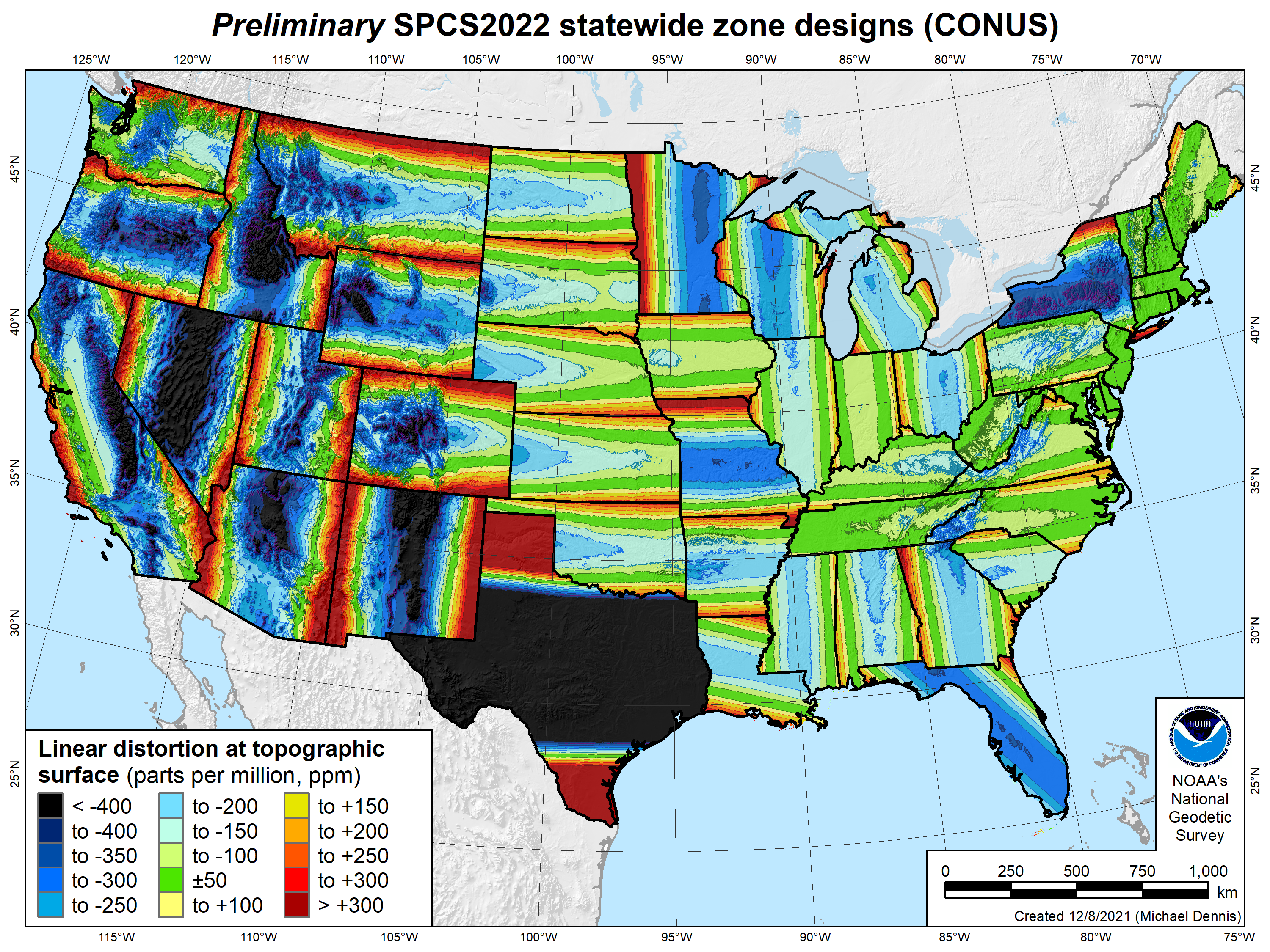 SPCS2022 linear distortion (prelim)
49 zones (CONUS)
Percent within distortion (ppm):
15
15
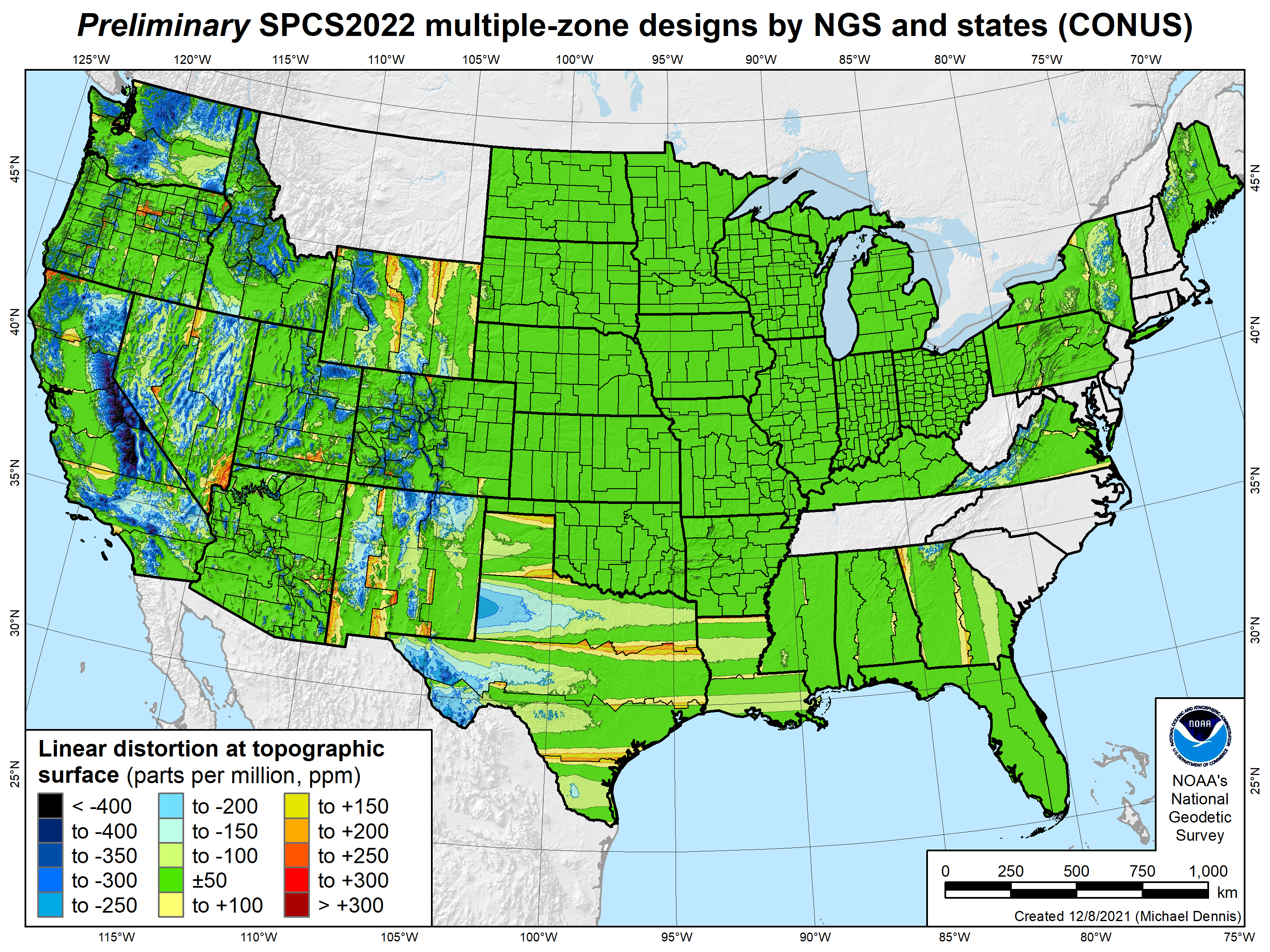 SPCS2022 linear distortion (prelim)
646 zones (35 states)
Percent within distortion (ppm):
16
16
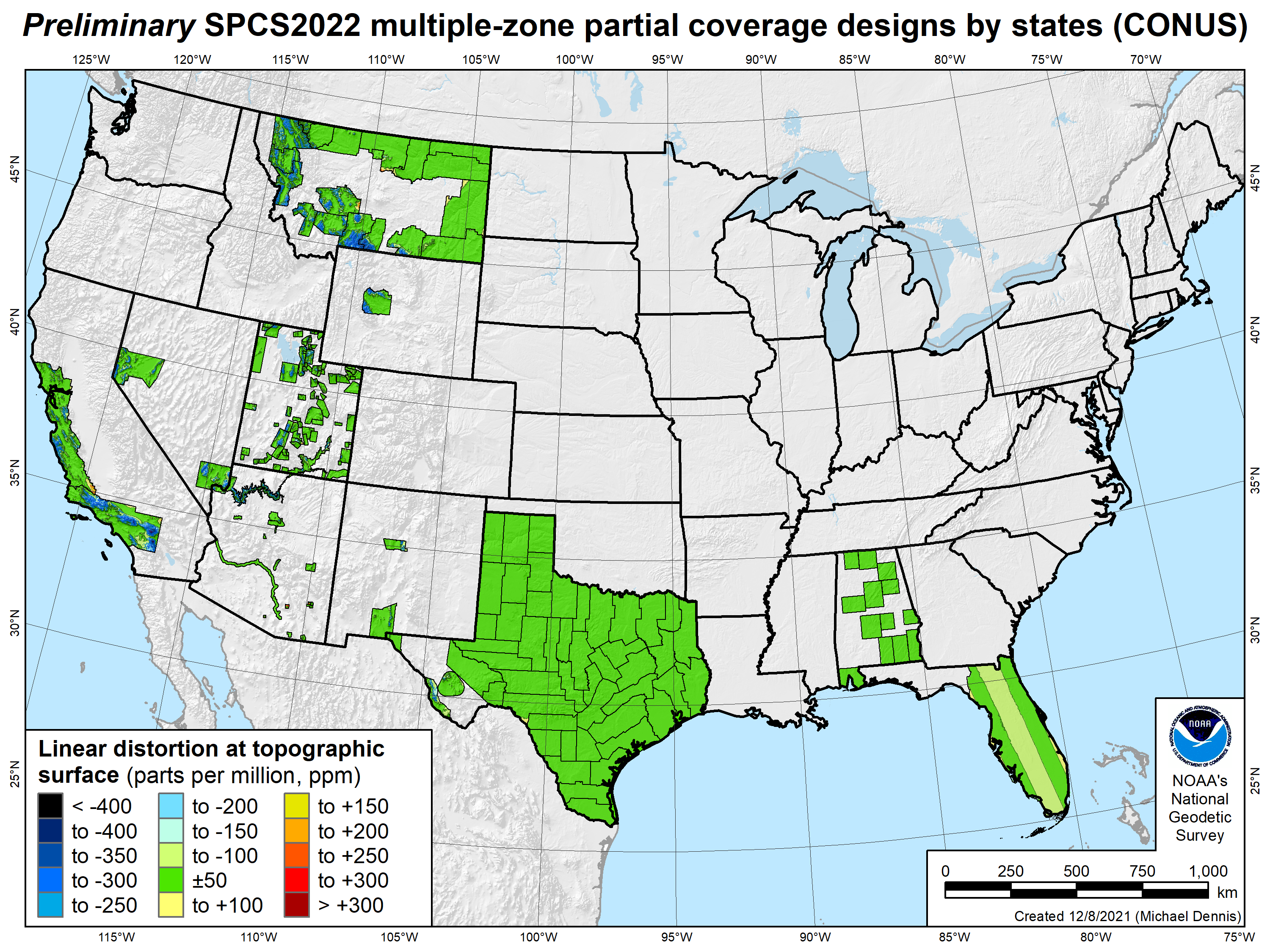 SPCS2022 linear distortion (prelim)
187 zones (10 states)
Percent within distortion (ppm):
17
17
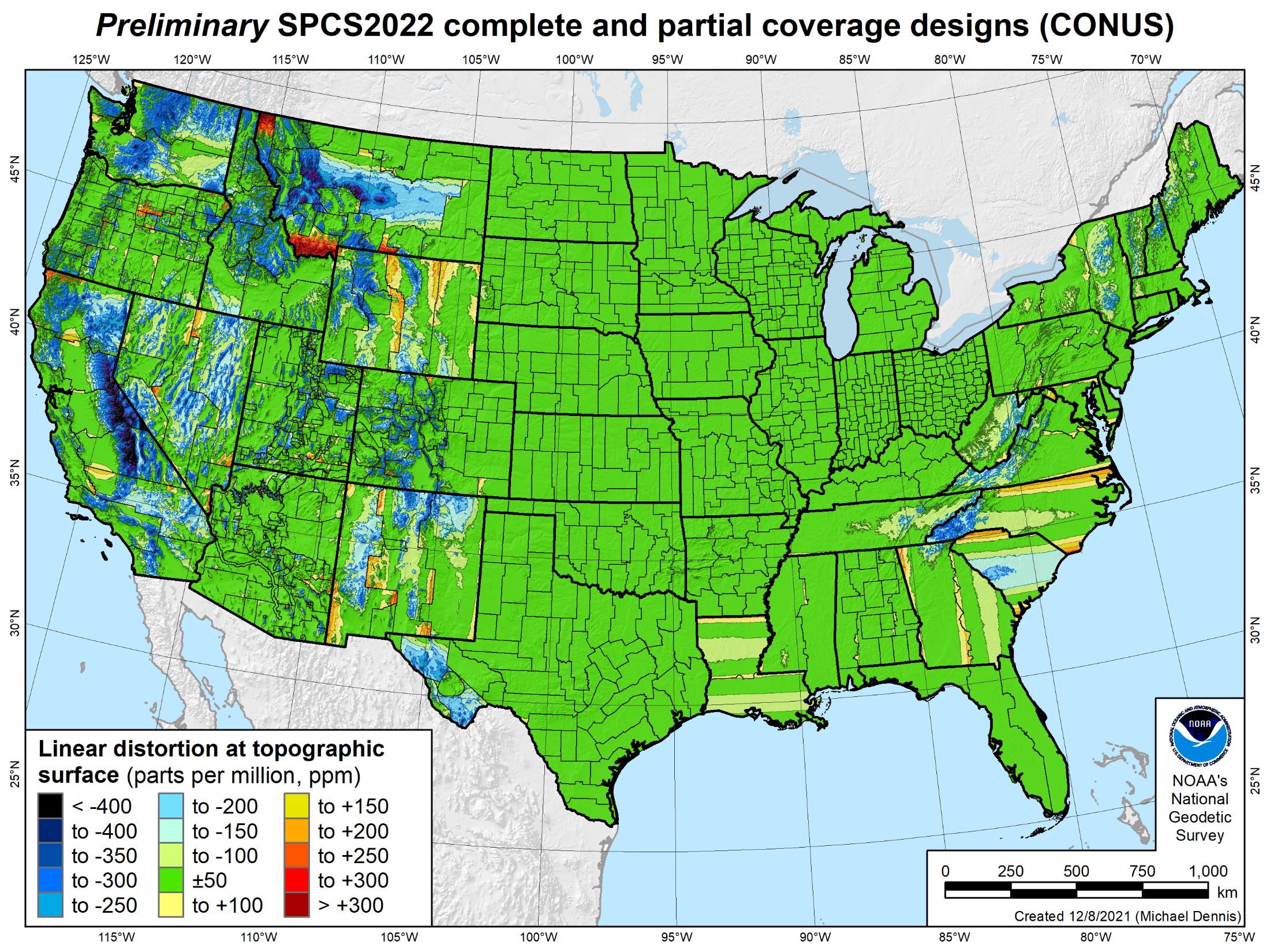 SPCS2022 linear distortion (prelim)
846 zones (CONUS)
Percent within distortion (ppm):
18
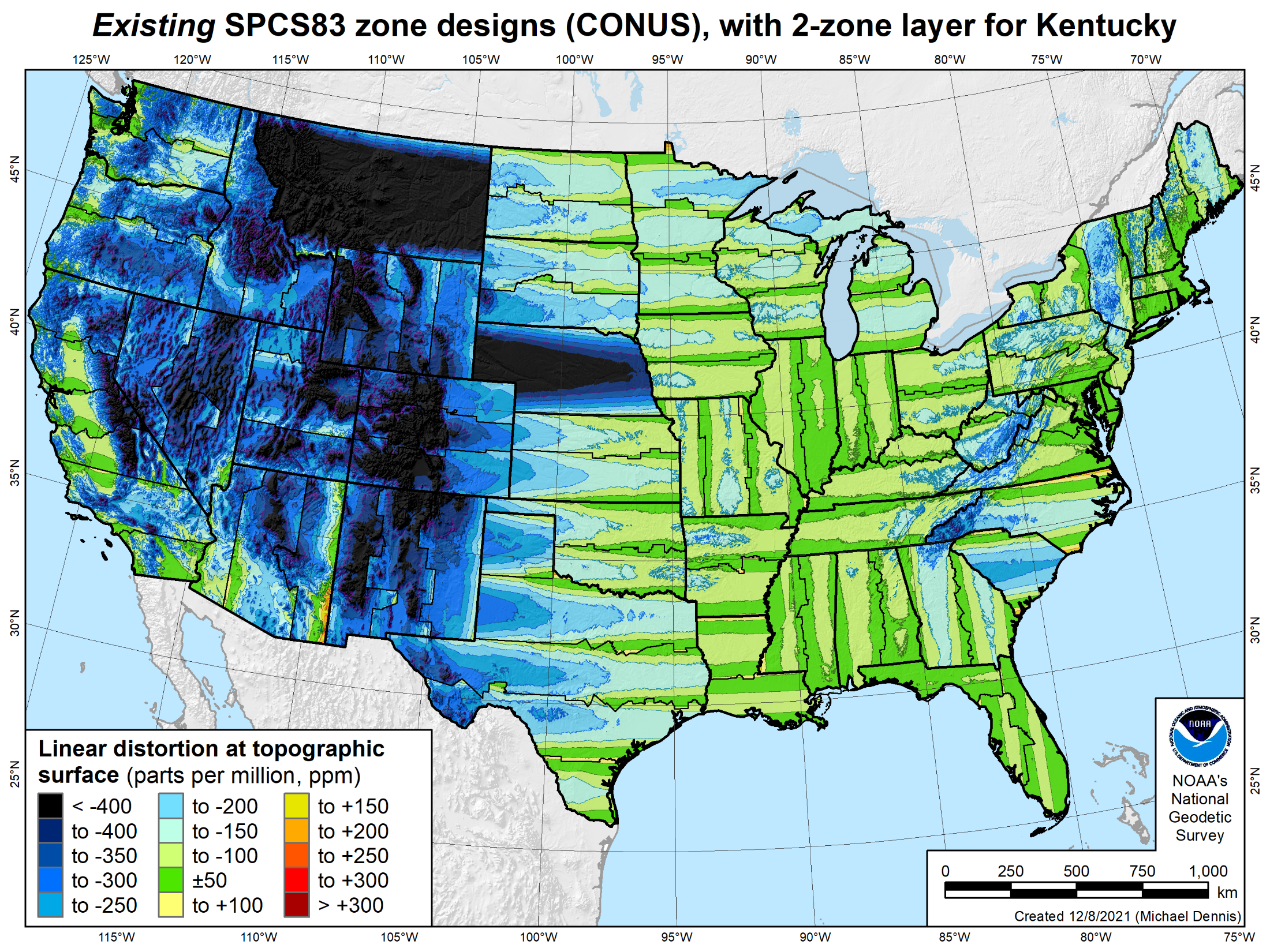 Existing SPCS 83 linear distortion
106 zones (CONUS)
Percent within distortion (ppm):
19
19
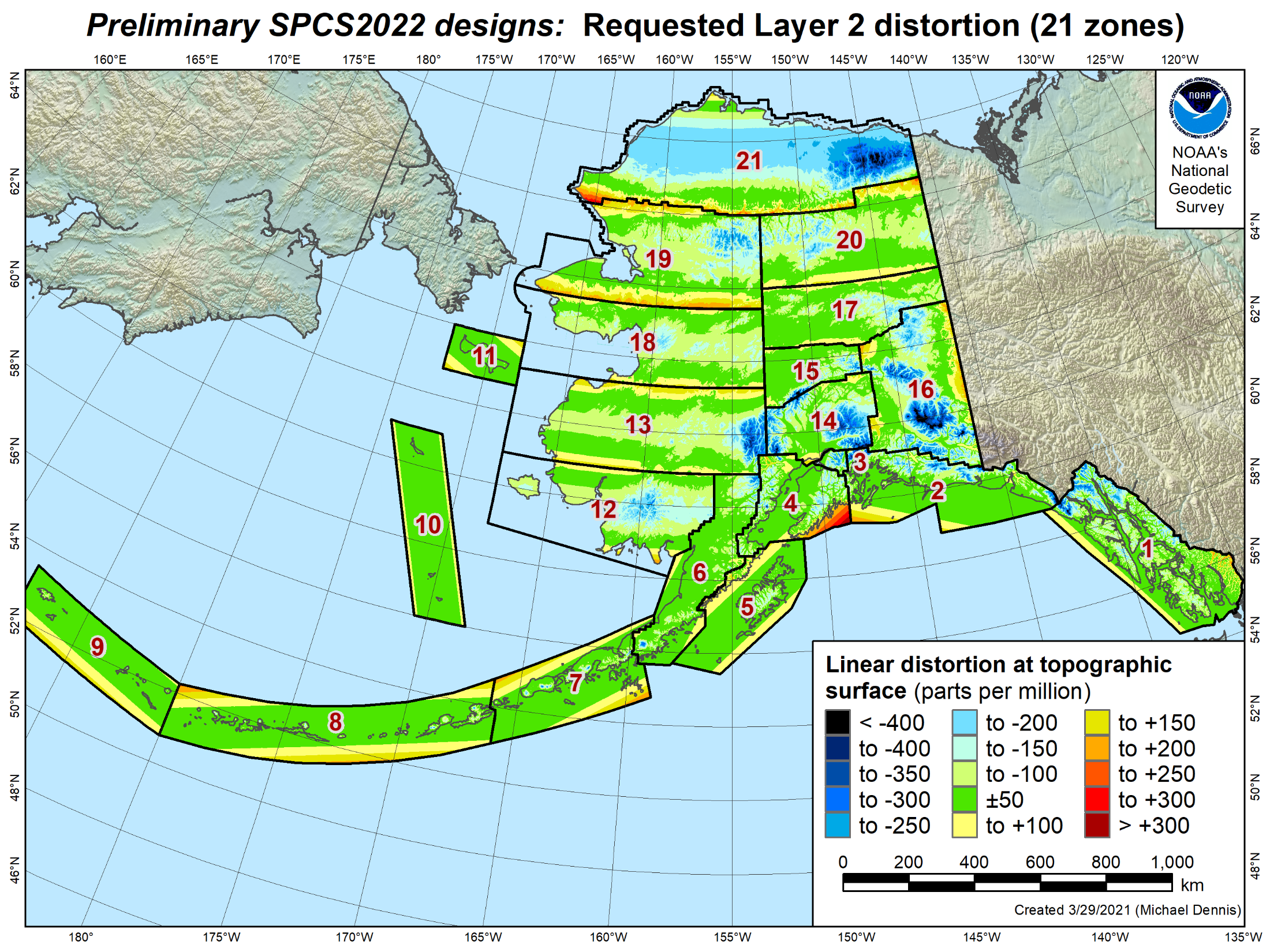 SPCS2022 linear distortion (prelim)
21 zones (Alaska)
Percent within distortion (ppm):
Statistics are for land areas only
20
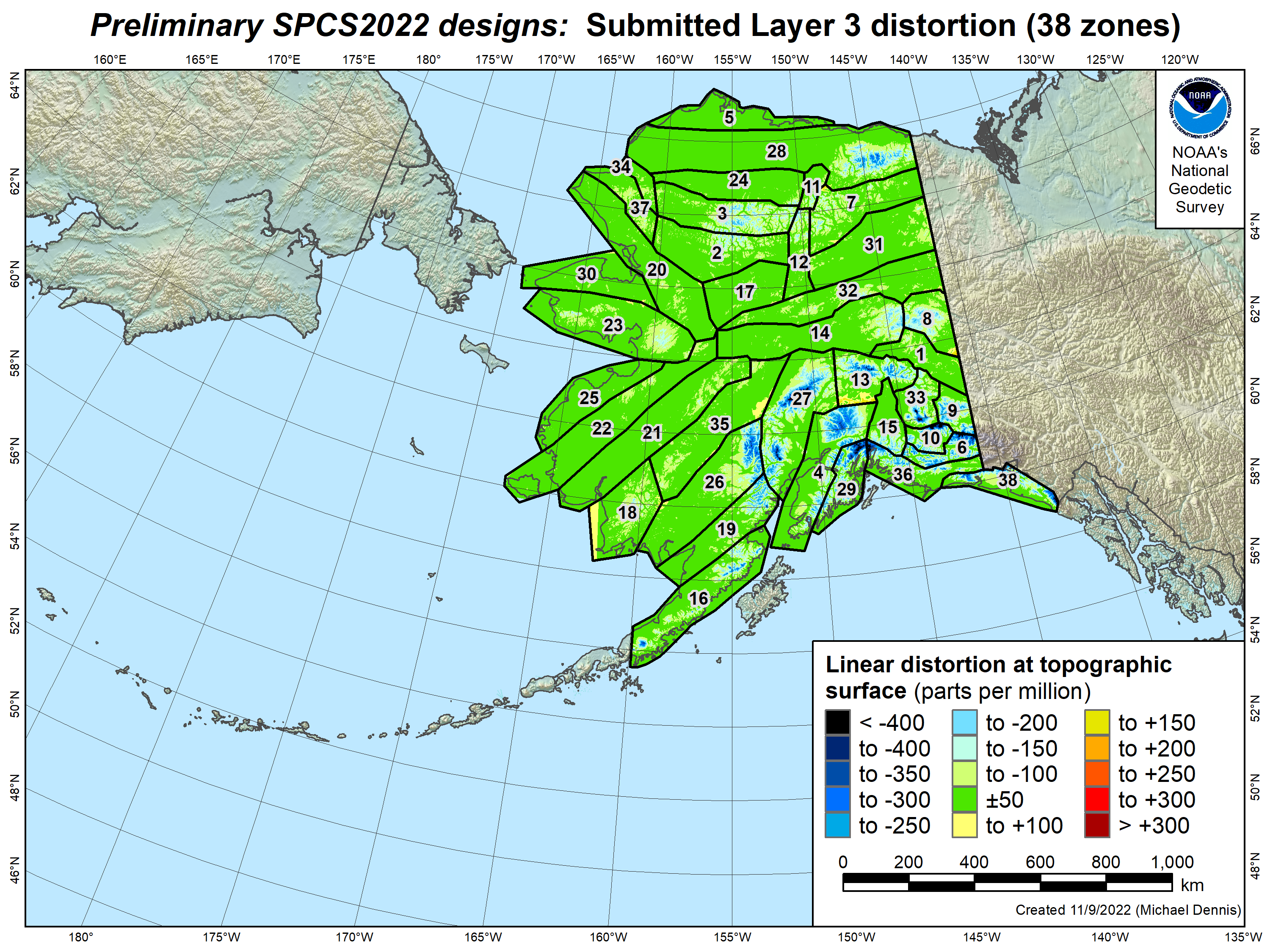 SPCS2022 linear distortion (prelim)
38 zones (Alaska)
Percent within distortion (ppm):
Statistics are for land areas only
21
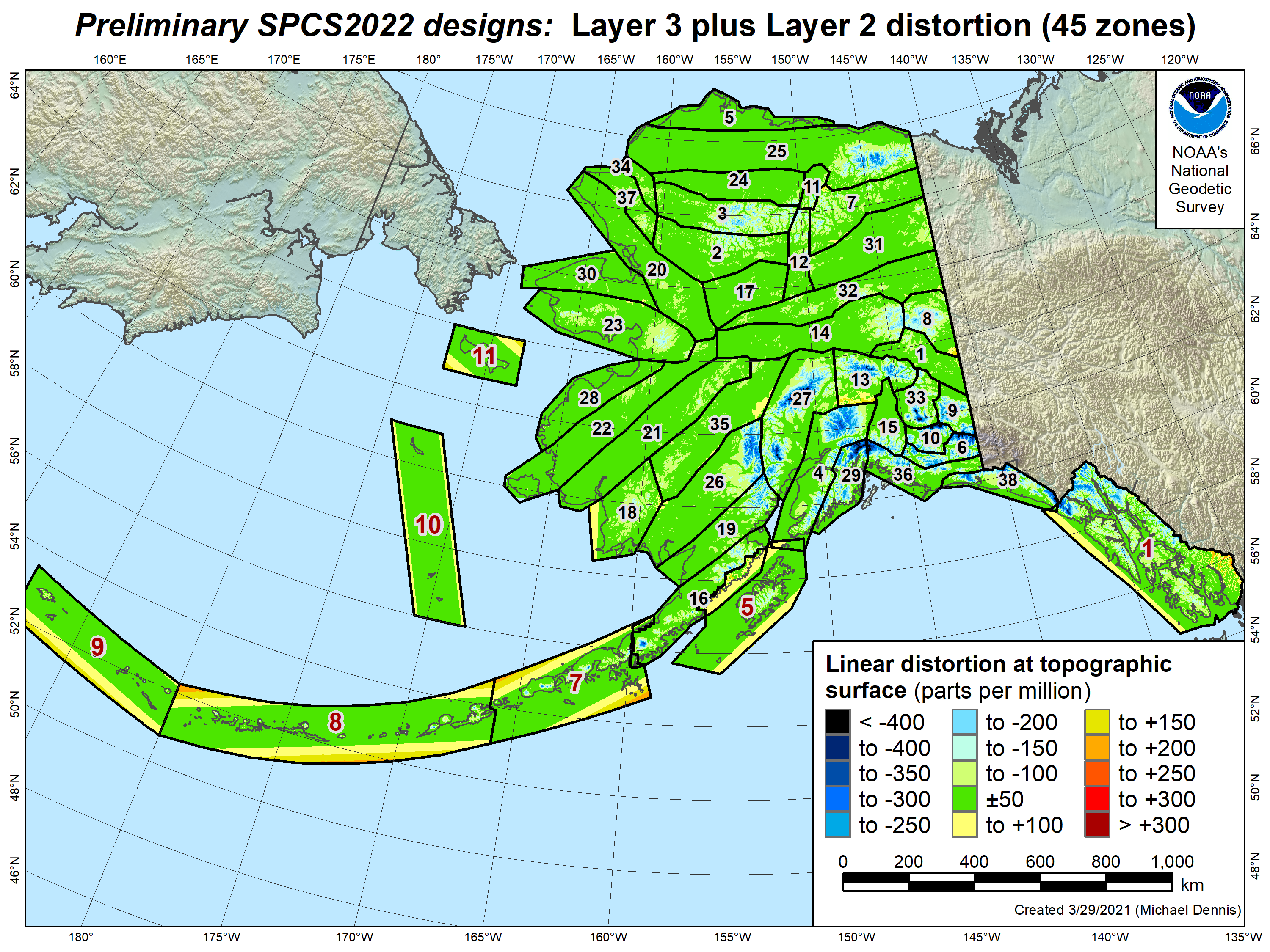 SPCS2022 linear distortion (prelim)
45 zones (Alaska)
Percent within distortion (ppm):
Statistics are for land areas only
22
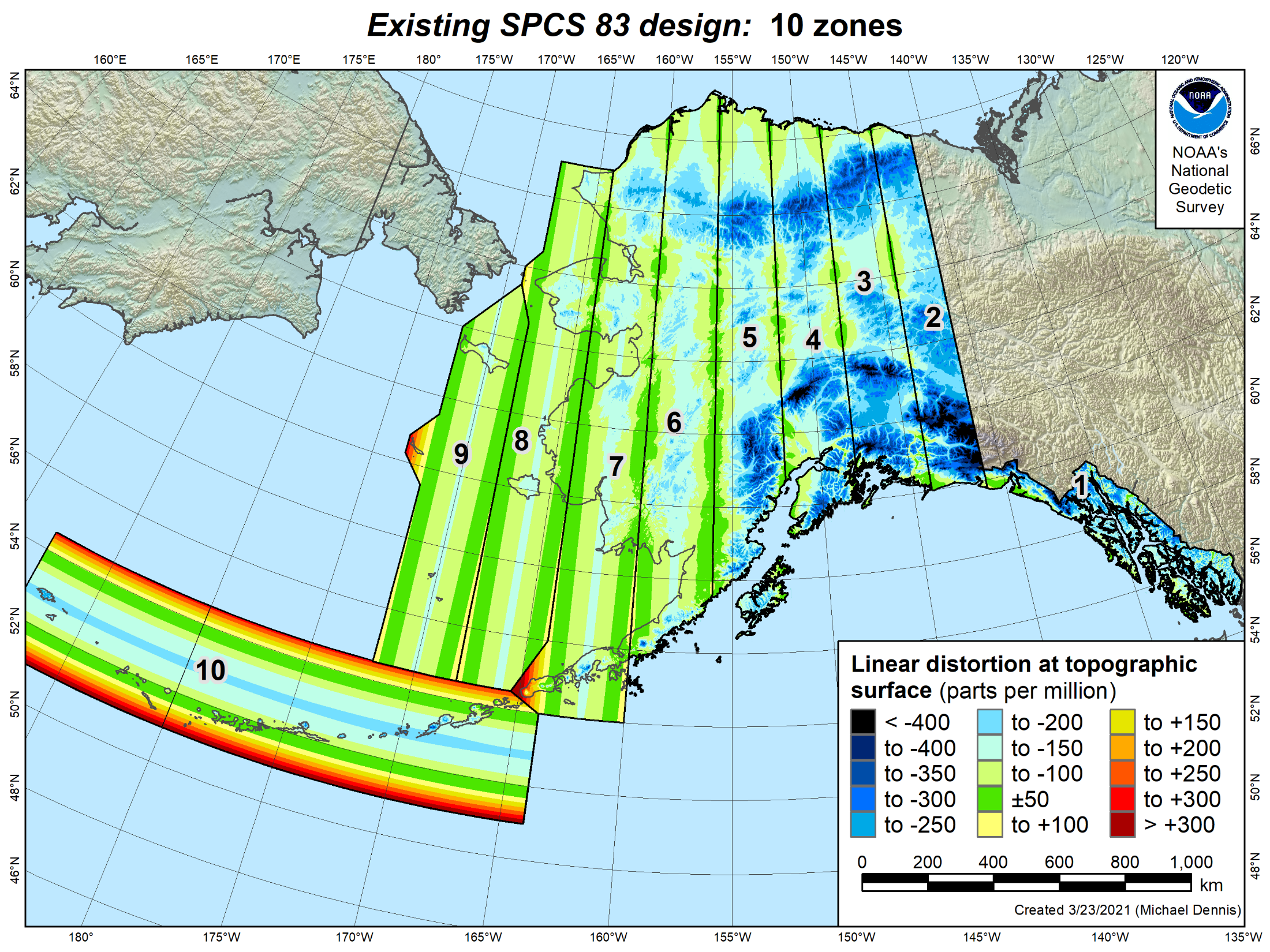 Existing SPCS 83 linear distortion
10 zones (Alaska)
Percent within distortion (ppm):
Statistics are for land areas only
23
23
The situation for Hawai’i
Two zone layers
1 statewide zone (designed by NGS)
19 zones on partial coverage layer (proposed by stakeholders)
12 zones for the Big Island
7 zones for Maui
Total 20 zones
Designs in progress, preliminary ones done soon!
Based on refined design process for steep topography
Remaining zone designs currently underway
Final zone number and extents may change
Will work with Hawai’i stakeholders to finalize designs
24
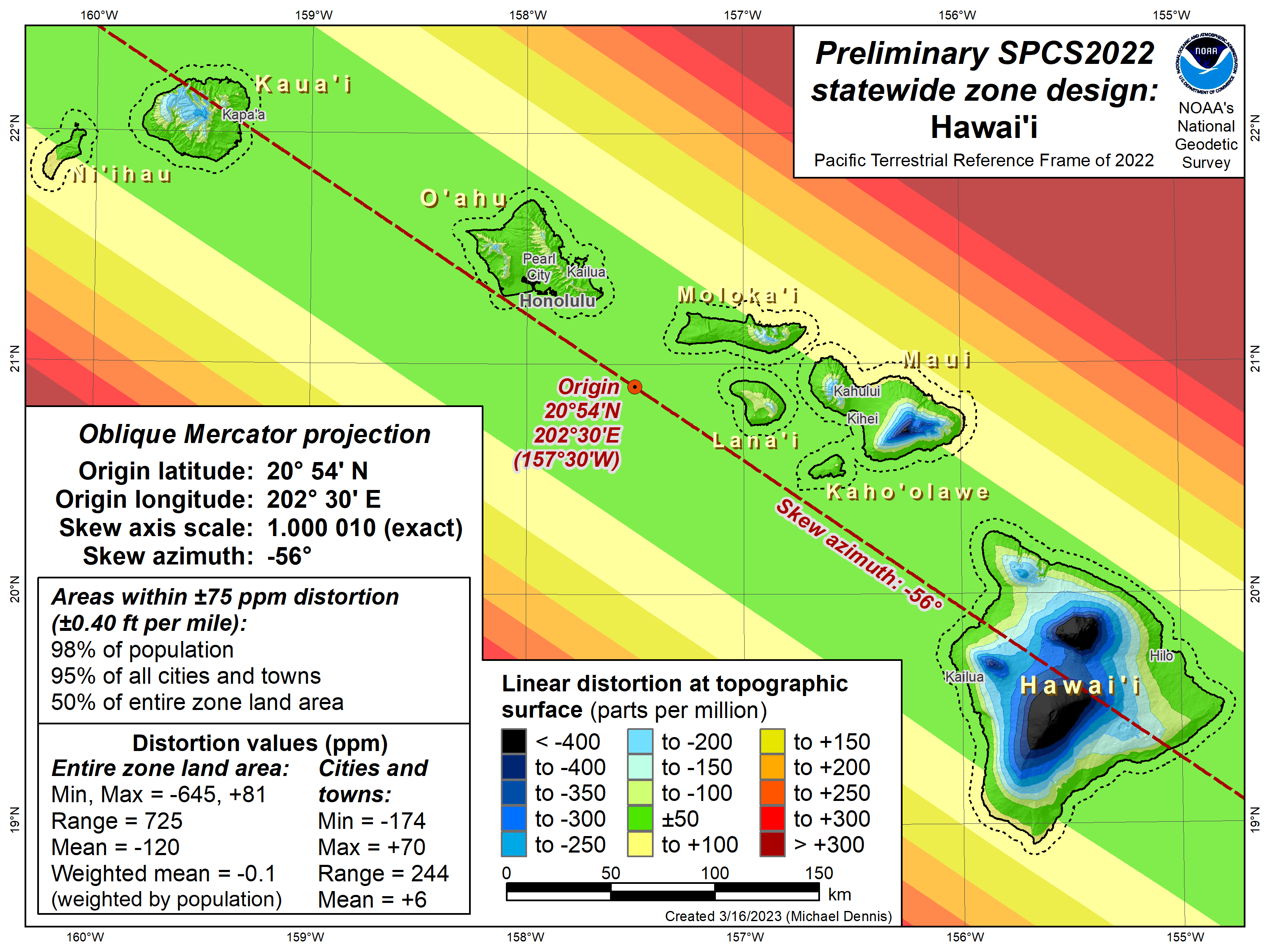 SPCS2022 linear distortion (prelim)
Hawai’i (statewide)
Percent within distortion (ppm):
Statistics are for land areas only
25
25
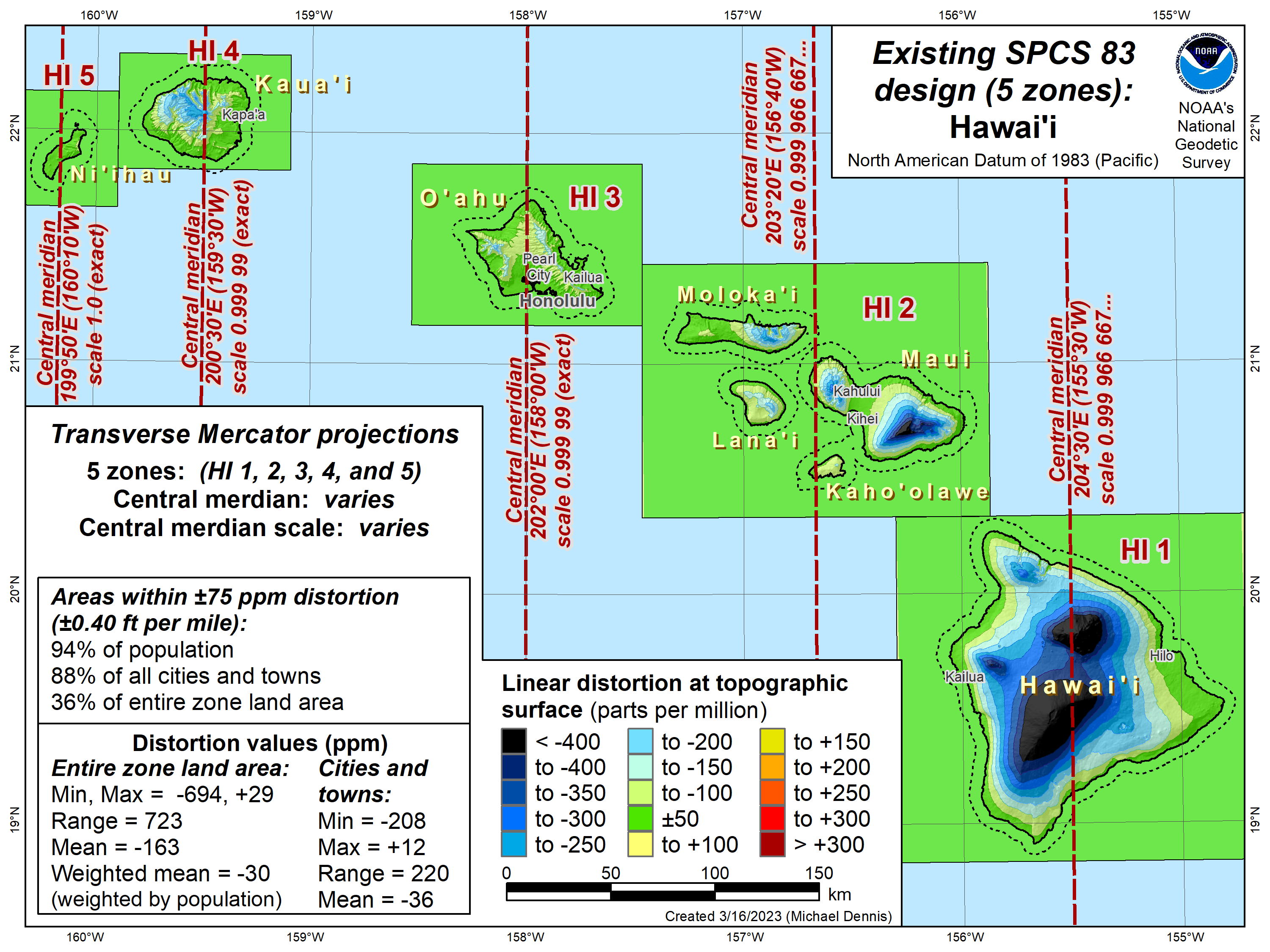 Existing SPCS 83 linear distortion
Hawai’i (5 zones)
Percent within distortion (ppm):
Statistics are for land areas only
26
26
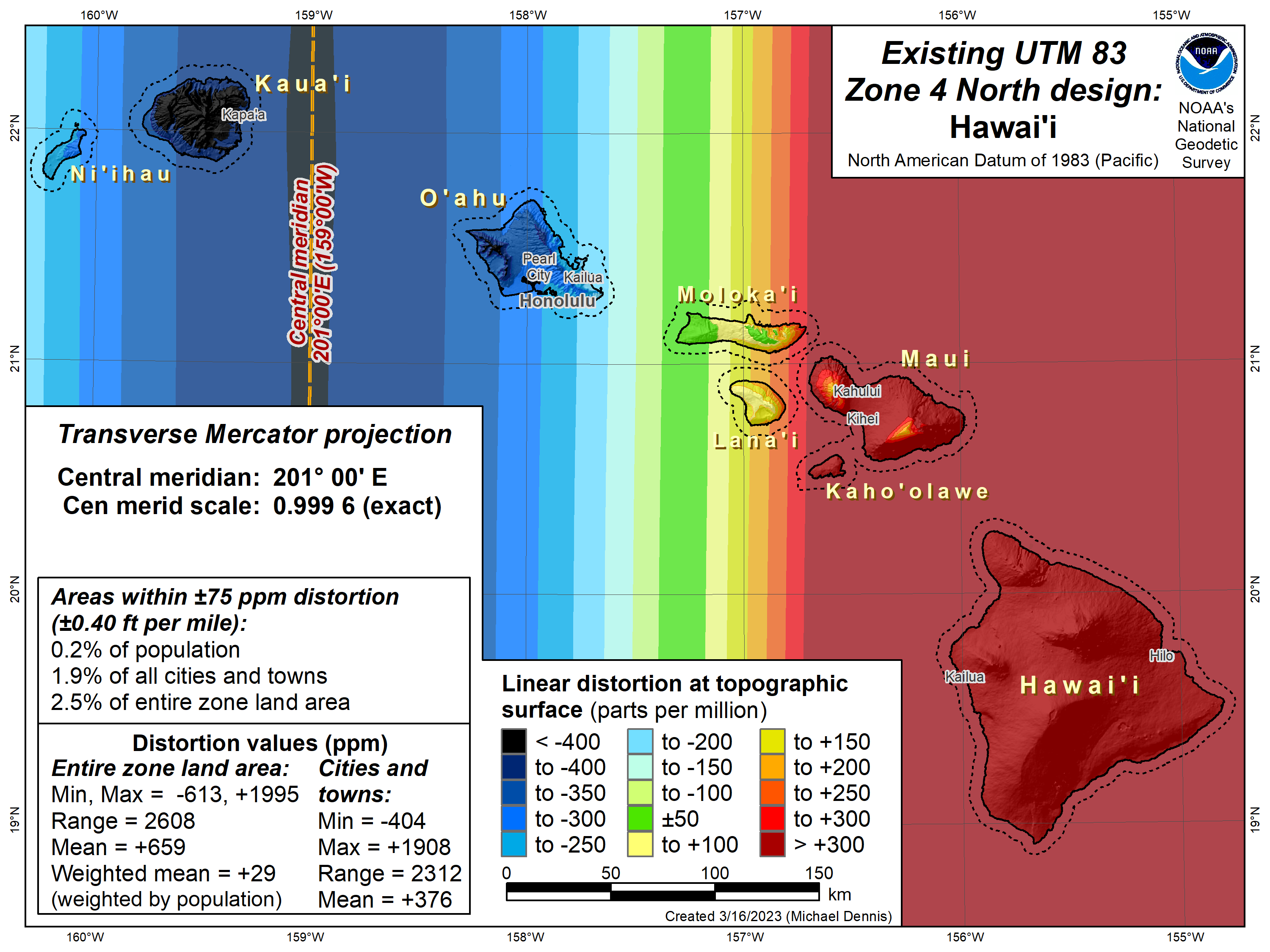 Existing UTM 83 linear distortion
Hawai’i (UTM 4 North)
Percent within distortion (ppm):
Statistics are for land areas only
27
27
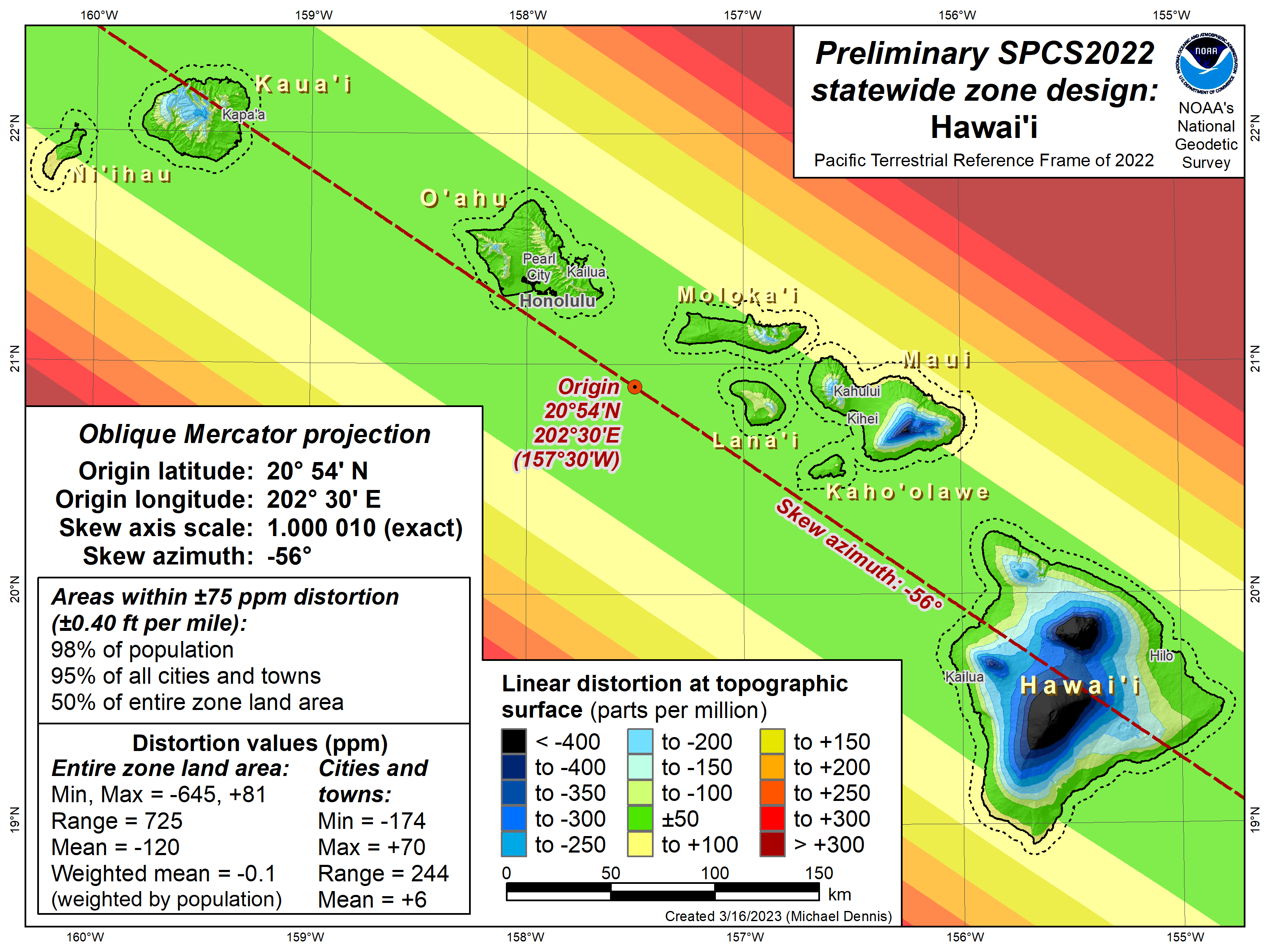 SPCS2022 linear distortion (prelim)
Hawai’i (statewide)
Percent within distortion (ppm):
Statistics are for land areas only
28
28
Statewide zone performance for O’ahu
Following 2 maps show statewide and SPCS 83 design performance
Distortion increment of 20 ppm used to show more detail
Both maps give statistics for O’ahu only
Existing SPCS 83 Hawai’i Zone 3 is a single projection for Oahu only 
Both maps give distortion design performance value in ppm, where:
The distortion value includes at least 90% of population…
…AND at least 75% of cities and towns (irrespective of population)
…AND at least 50% of total land area
SPCS2022 statewide zone performance better than SPCS 83 HI Zone 3
29
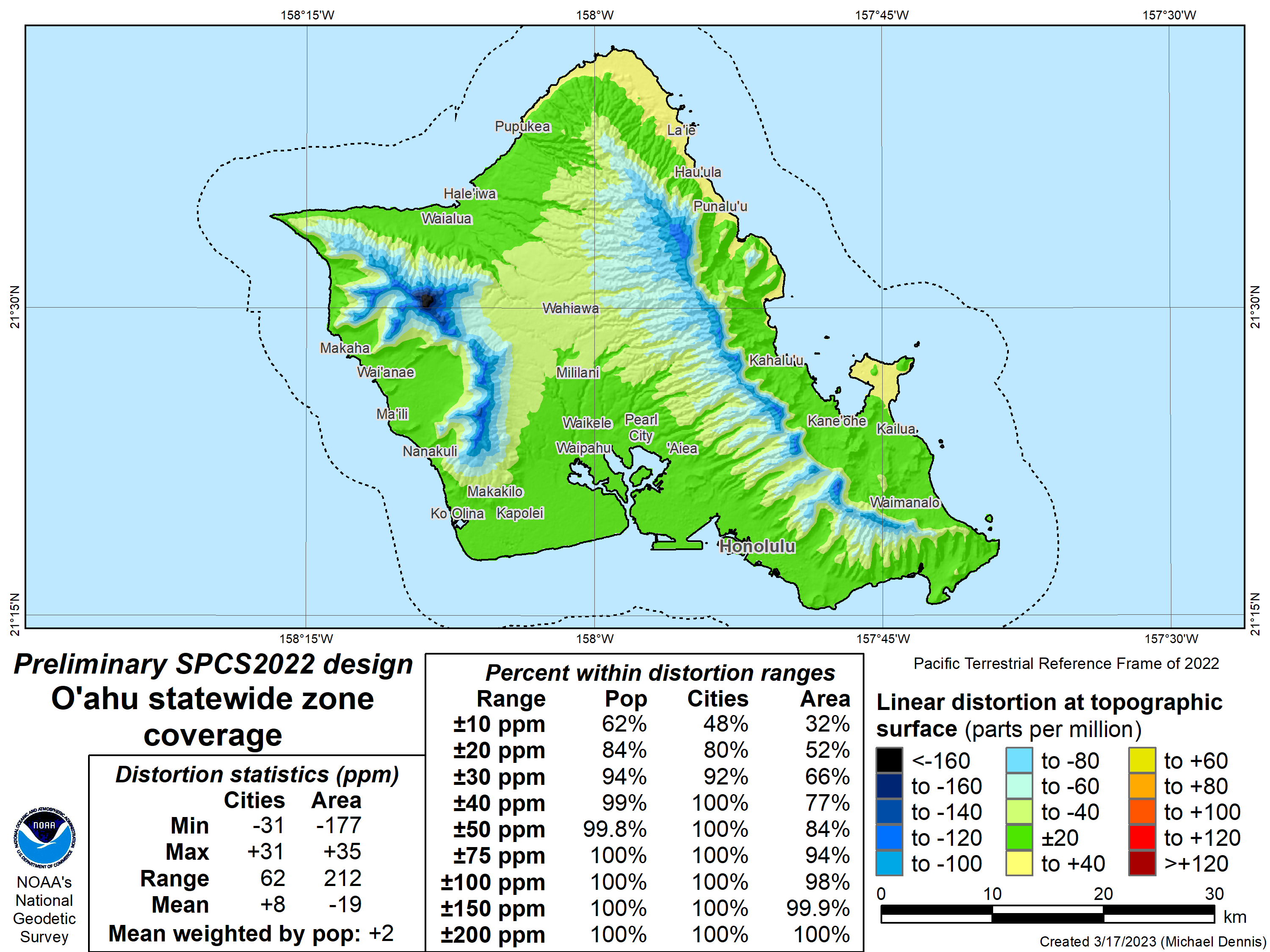 SPCS2022 linear distortion (prelim)
Distortion increment 20 ppm
O’ahu (statewide)
Percent within distortion (ppm):
Distortion design 
performance ±30 ppm
Statistics are for land areas only
30
30
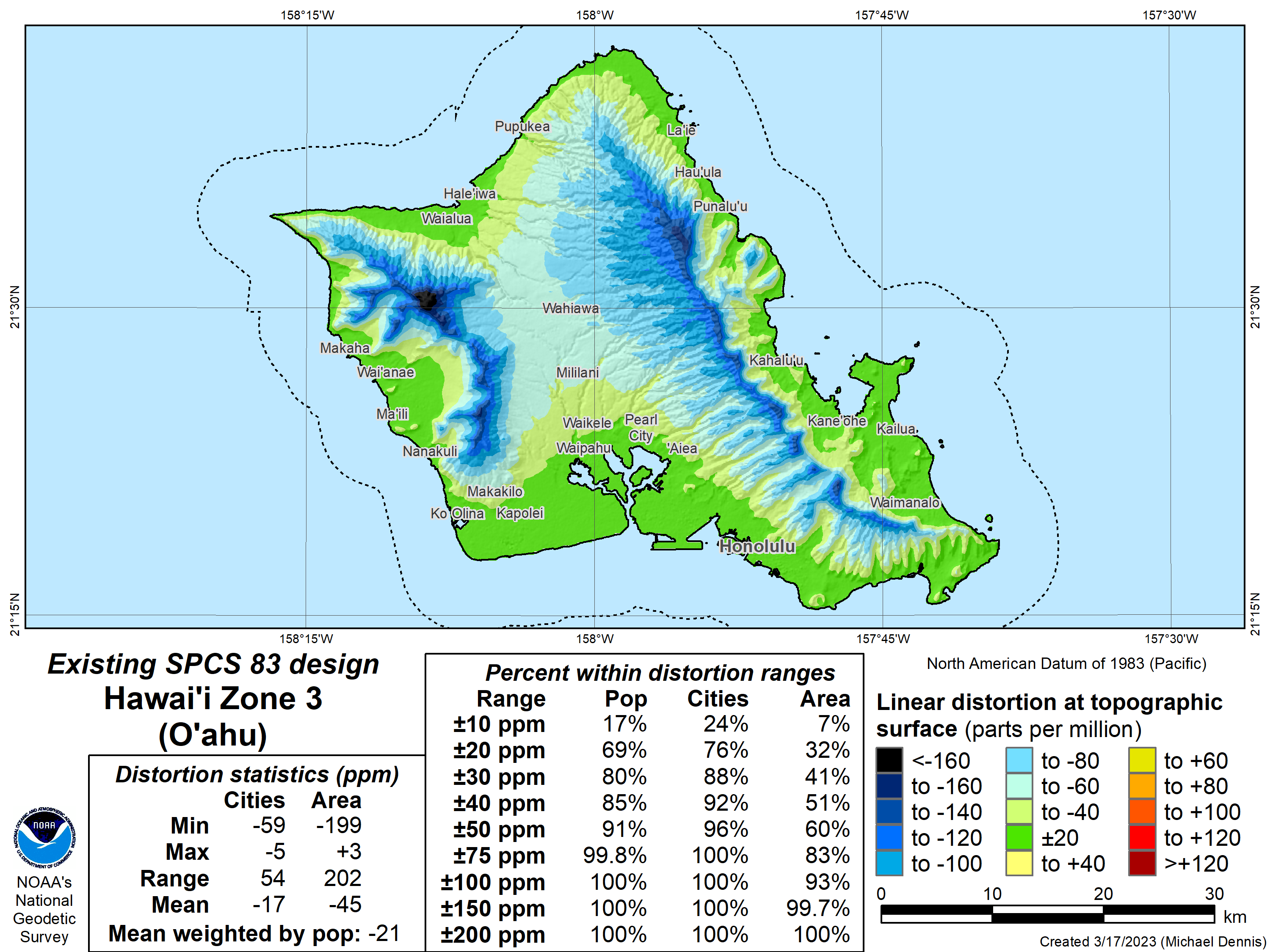 Existing SPCS 83 linear distortion
Distortion increment 20 ppm
O’ahu (HI Zone 3)
Percent within distortion (ppm):
Distortion design 
performance ±50 ppm
Statistics are for land areas only
31
31
Preliminary zone designs for Maui
Based on 7 zones as proposed by stakeholders
Following 4 maps show statewide and preliminary design performance
First 2 maps with distortion increment of 50 ppm
Second 2 maps with distortion increment of 20 ppm to show more detail
All maps give distortion design performance value in ppm, where:
The distortion value includes at least 90% of population…
…AND at least 75% of cities and towns (irrespective of population)
…AND at least 50% of total land area
The multi-zone designs are PRELIMINARY and WILL change!
Will seek input from stakeholders before finalizing
32
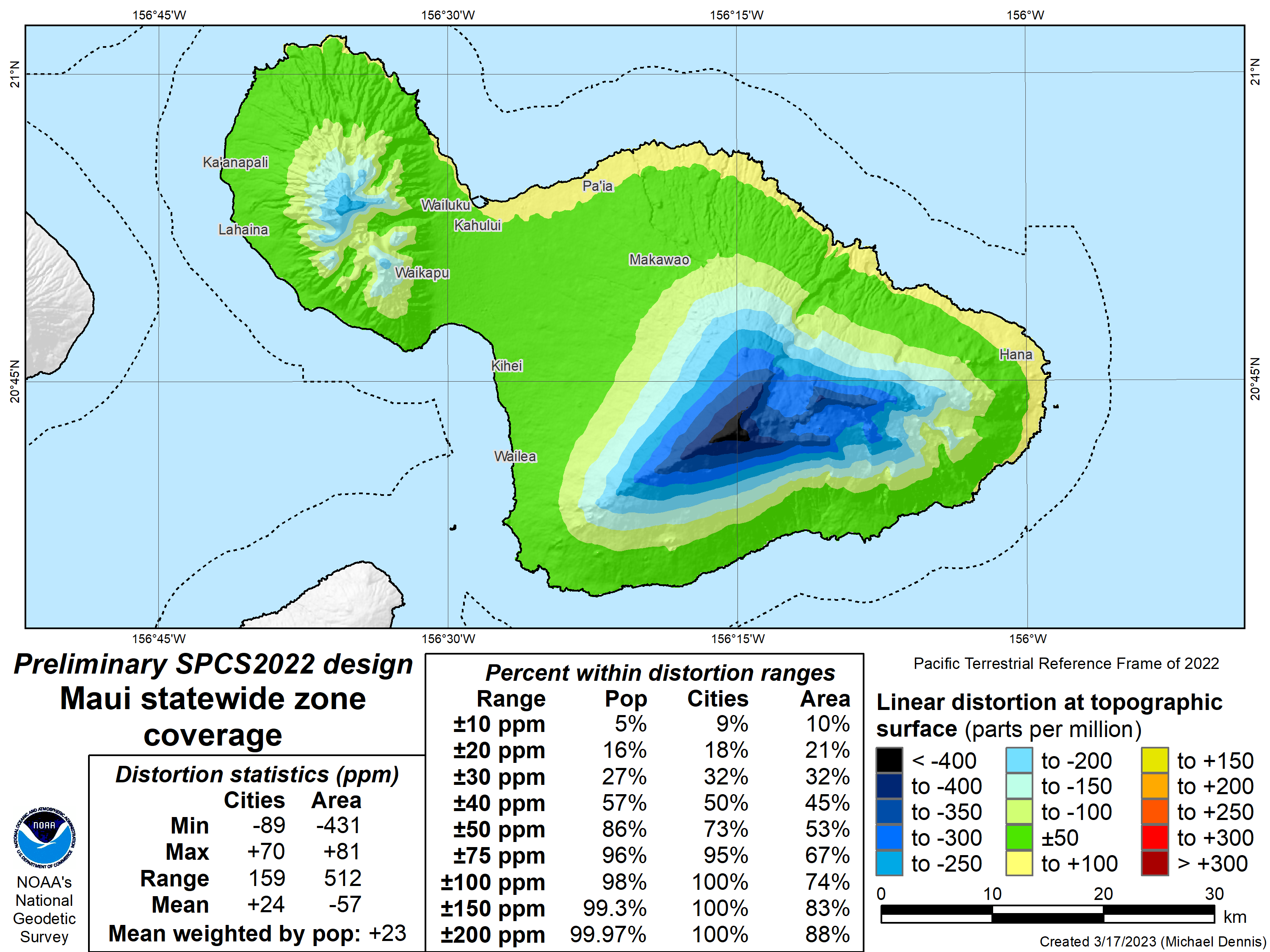 SPCS2022 linear distortion (prelim)
Distortion increment 50 ppm
Maui (statewide)
Percent within distortion (ppm):
Distortion design 
performance ±75 ppm
Statistics are for land areas only
33
33
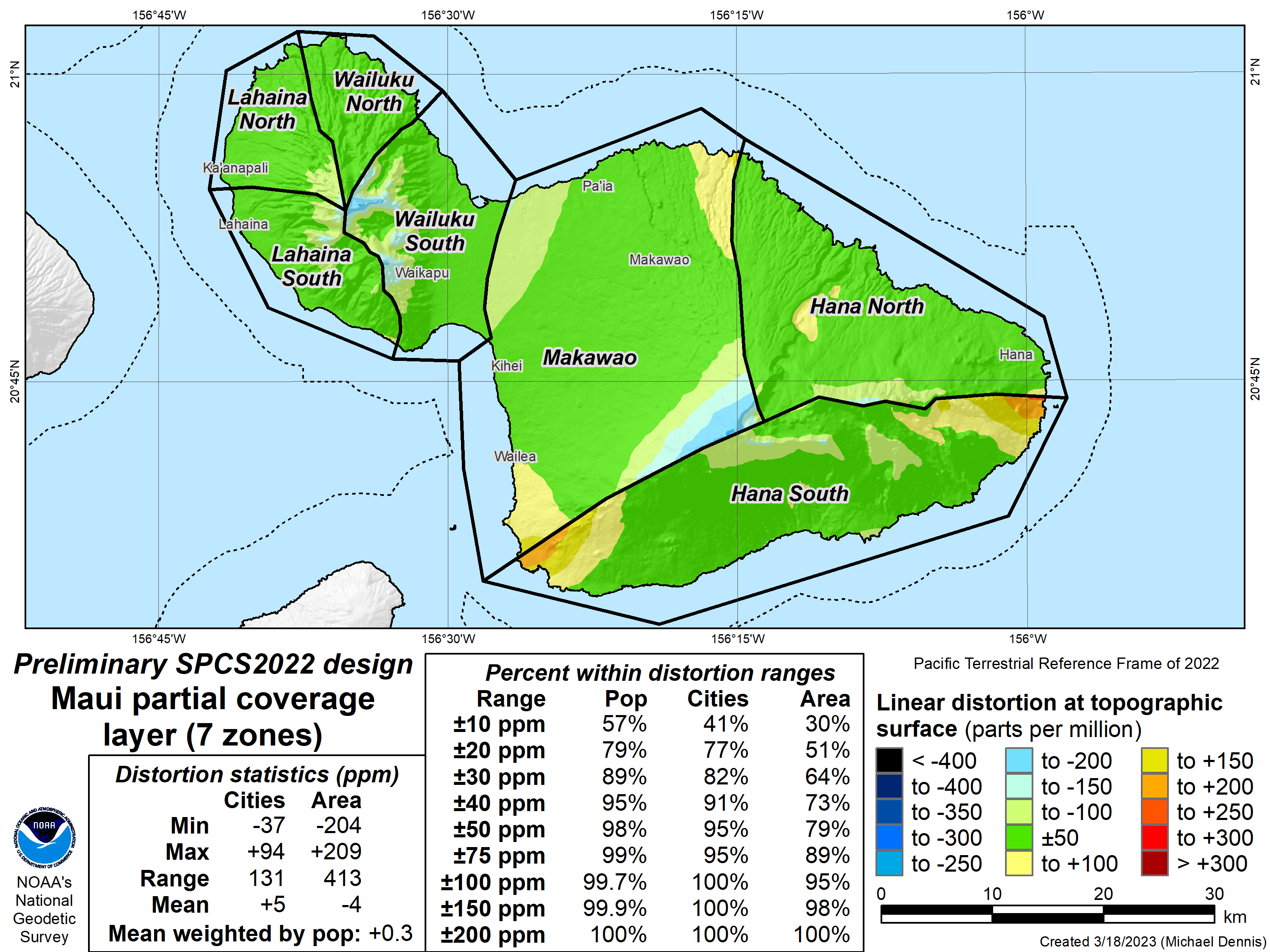 SPCS2022 linear distortion (prelim)
Distortion increment 50 ppm
Maui (7 zones)
Percent within distortion (ppm):
Distortion design 
performance ±40 ppm
Statistics are for land areas only
34
34
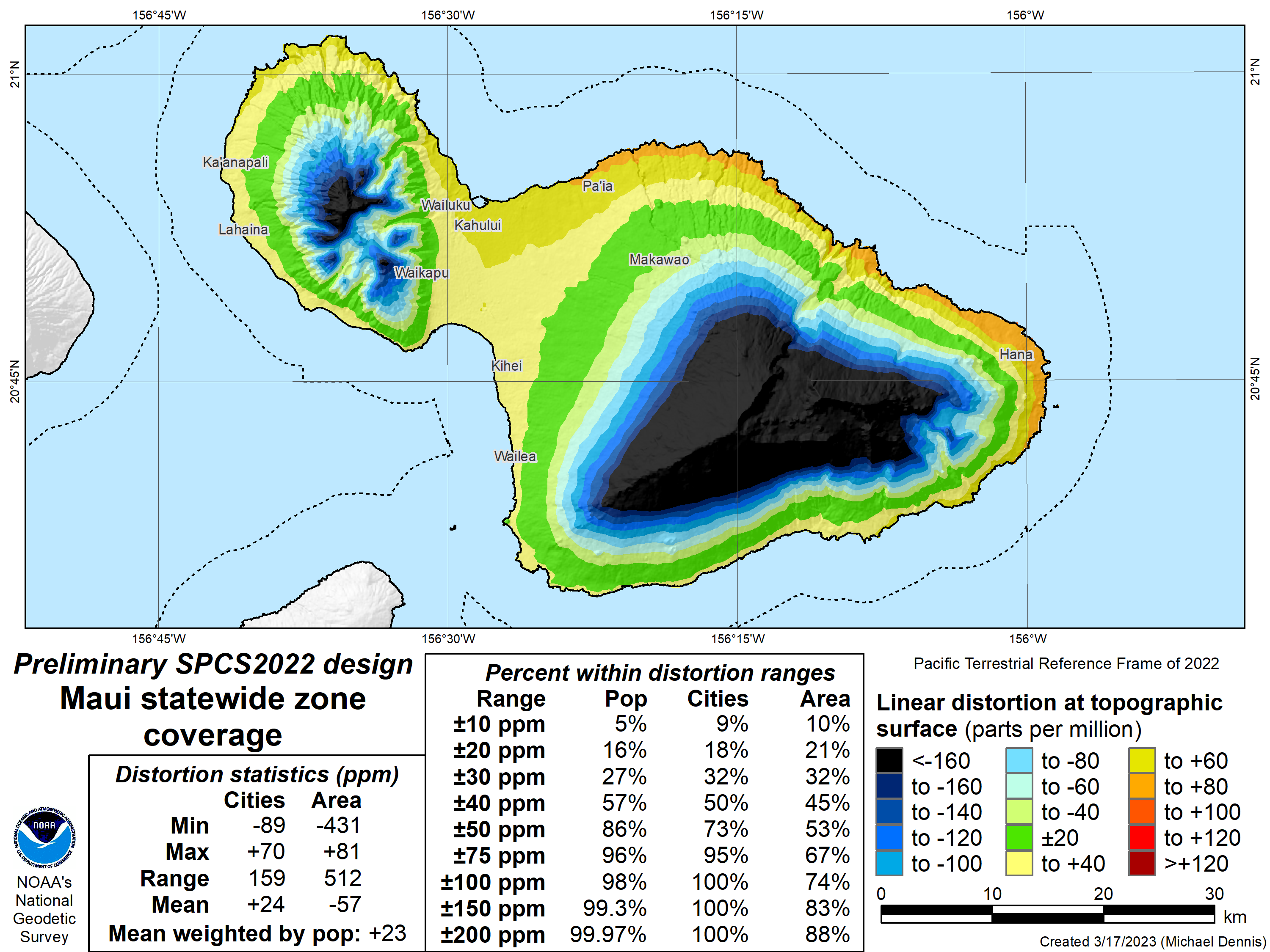 SPCS2022 linear distortion (prelim)
Distortion increment 20 ppm
Maui (statewide)
Percent within distortion (ppm):
Distortion design 
performance ±75 ppm
Statistics are for land areas only
35
35
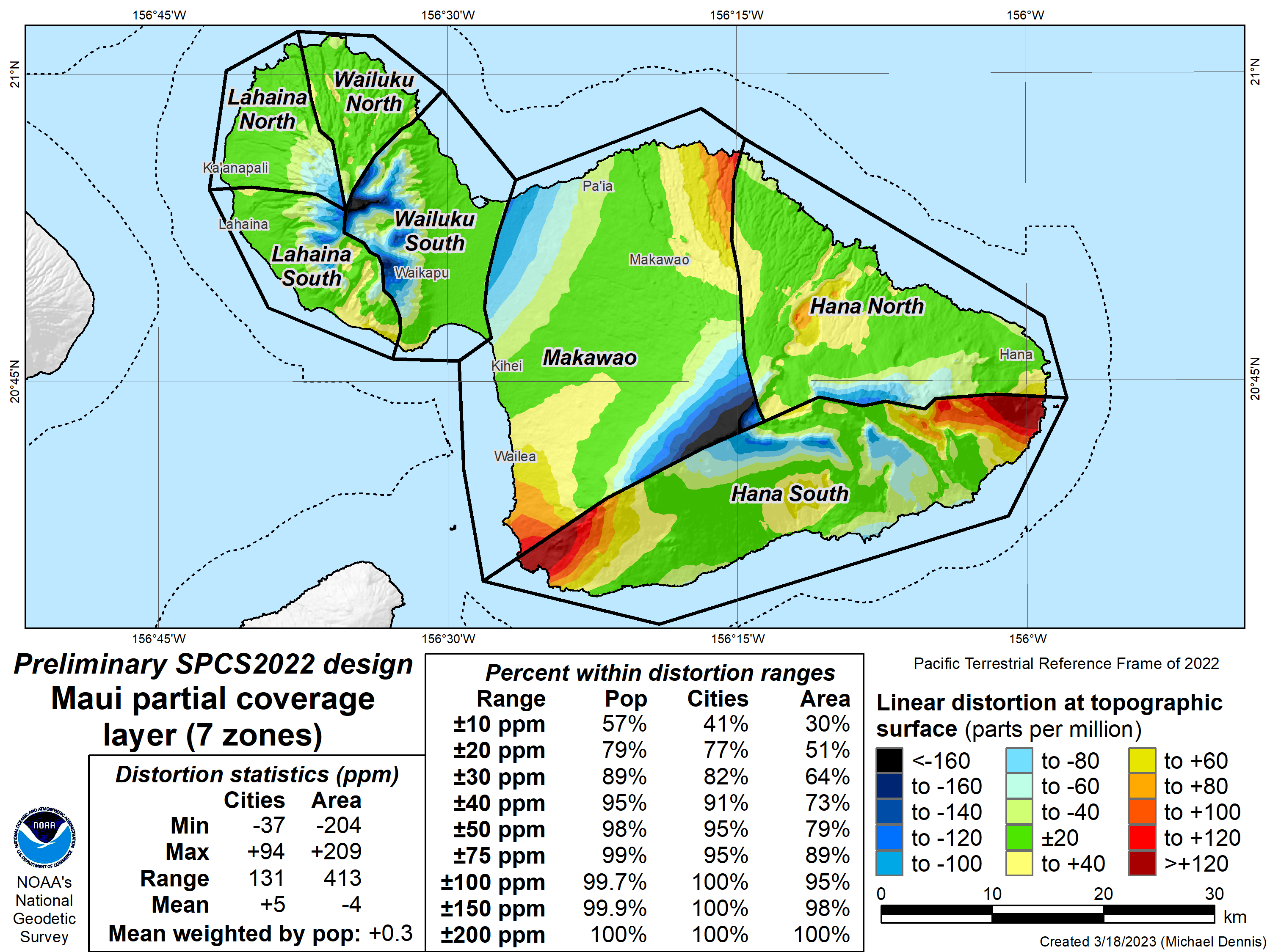 SPCS2022 linear distortion (prelim)
Distortion increment 20 ppm
Maui (7 zones)
Percent within distortion (ppm):
Distortion design 
performance ±40 ppm
Statistics are for land areas only
36
36
Preliminary zone designs for Big Island
Based on 12 zones as proposed by stakeholders 
Following 4 maps show statewide and preliminary design performance
First 2 maps with distortion increment of 50 ppm
Second 2 maps with distortion increment of 20 ppm to show more detail
All maps give distortion design performance value in ppm, where:
The distortion value includes at least 90% of population…
…AND at least 75% of cities and towns (irrespective of population)
…AND at least 50% of total land area
The multi-zone designs are PRELIMINARY and WILL change!
Will seek input from stakeholders before finalizing
37
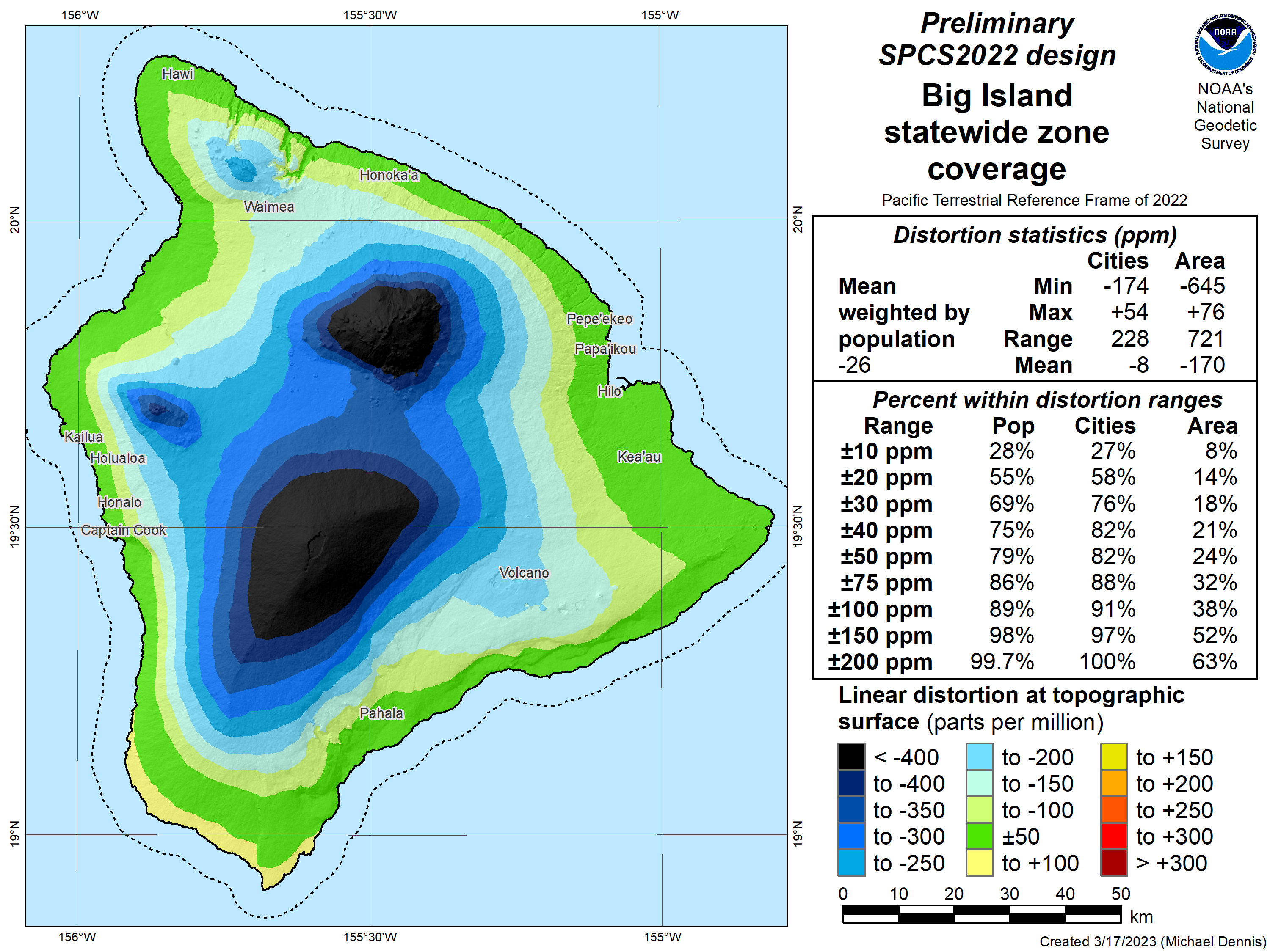 SPCS2022 linear distortion (prelim)
Distortion increment 50 ppm
Big Island (statewide)
Percent within distortion (ppm):
Distortion design 
performance ±150 ppm
Statistics are for land areas only
38
38
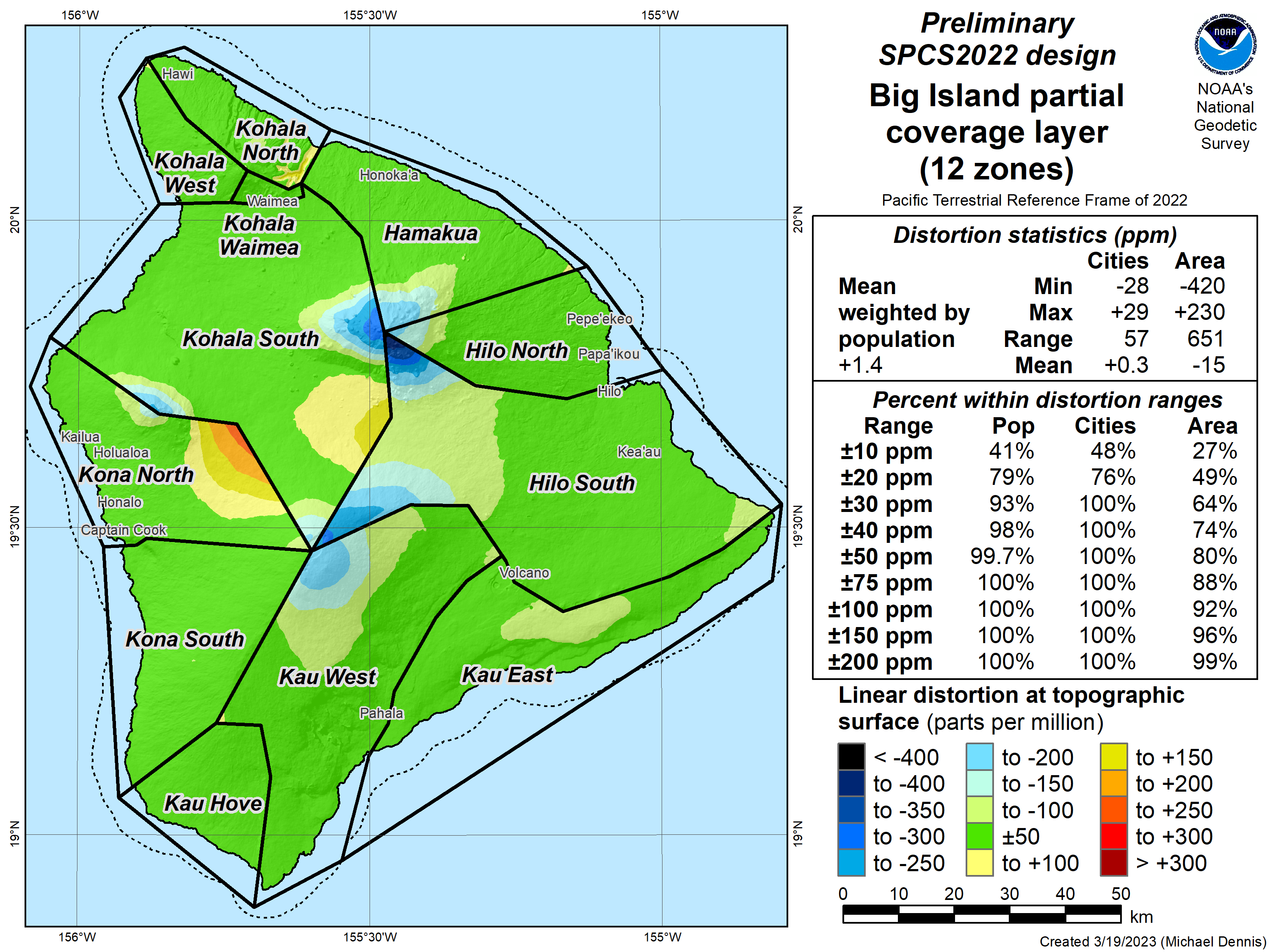 SPCS2022 linear distortion (prelim)
Distortion increment 50 ppm
Big Island (12 zones)
Percent within distortion (ppm):
Distortion design 
performance ±30 ppm
Statistics are for land areas only
39
39
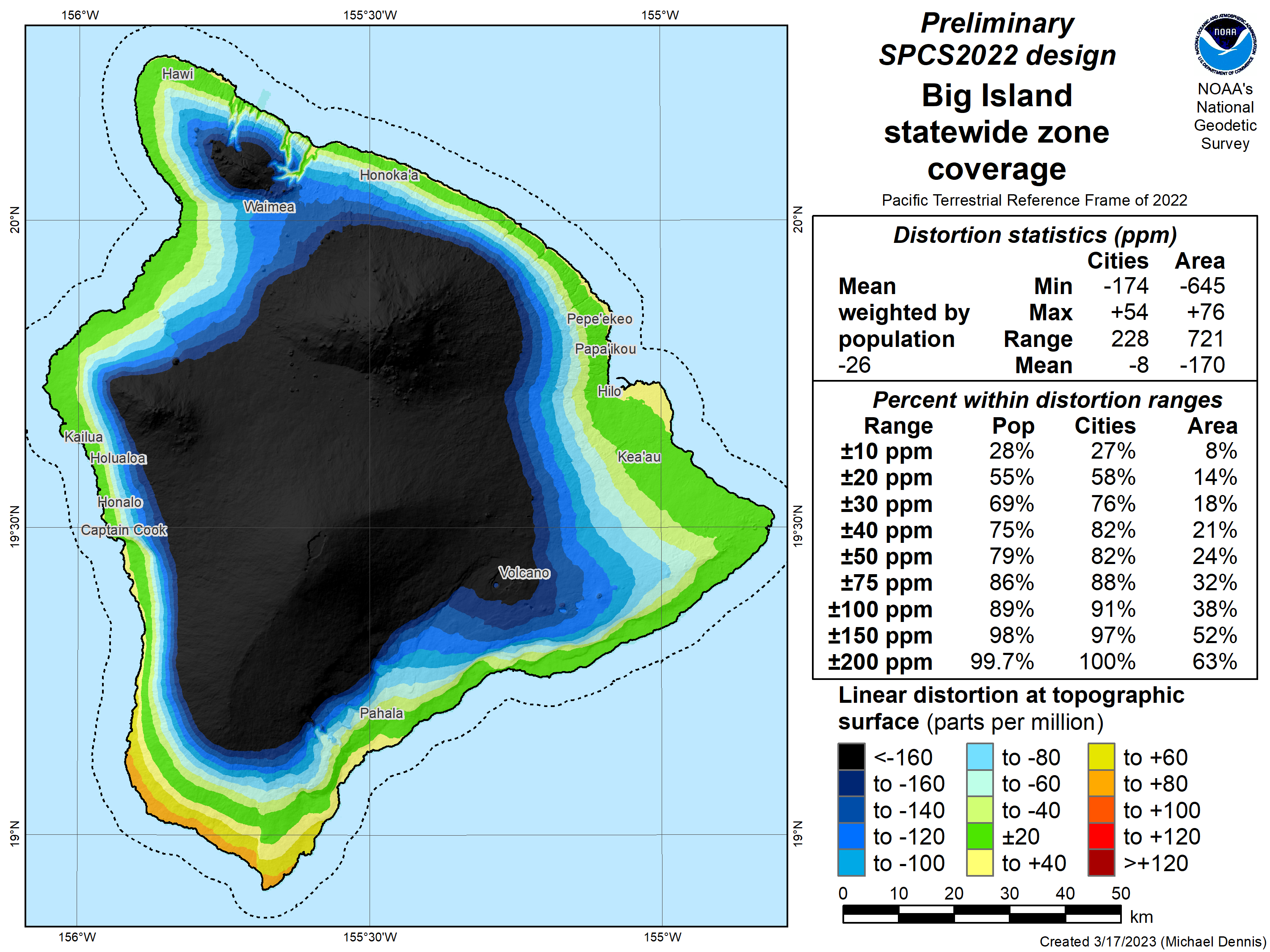 SPCS2022 linear distortion (prelim)
Distortion increment 20 ppm
Big Island (statewide)
Percent within distortion (ppm):
Distortion design 
performance ±150 ppm
Statistics are for land areas only
40
40
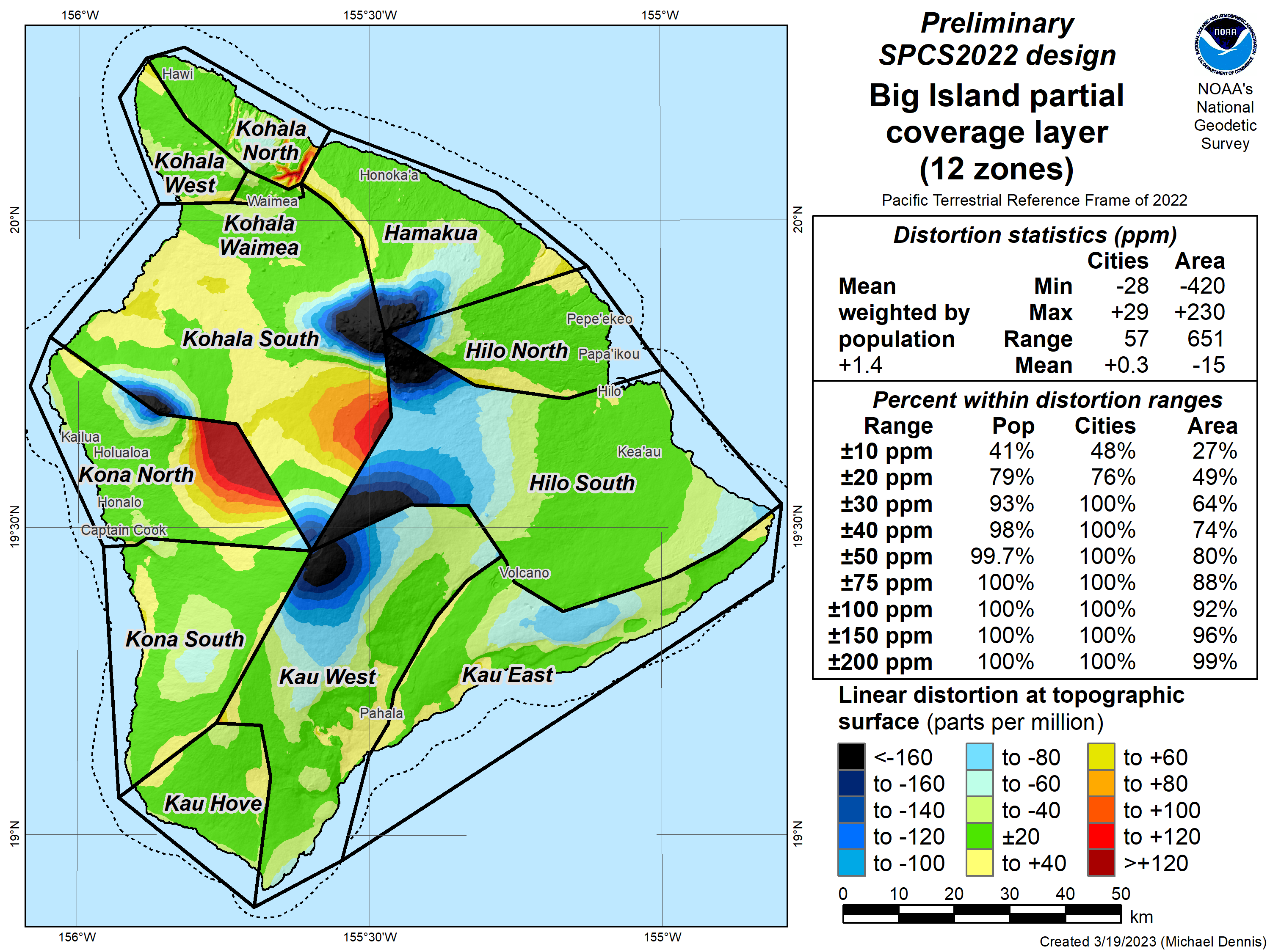 SPCS2022 linear distortion (prelim)
Distortion increment 20 ppm
Big Island (12 zones)
Percent within distortion (ppm):
Distortion design 
performance ±30 ppm
Statistics are for land areas only
41
41
About the timing of it all…
Timeline
Complete review of stakeholder submittals (DONE)
Early-mid 2023:  Preliminary designs for stakeholder review
Mid-late 2023:  Finalize all zone designs
Other things in 2023
Provide machine-readable definitions
Modify NGS algorithms (e.g., 1-parallel Lambert)
Document new projection algorithms
Release with rollout of modernized NSRS
Final definitions available by late 2023
Release with new “datums” in 2025
Rollout in
2025
42
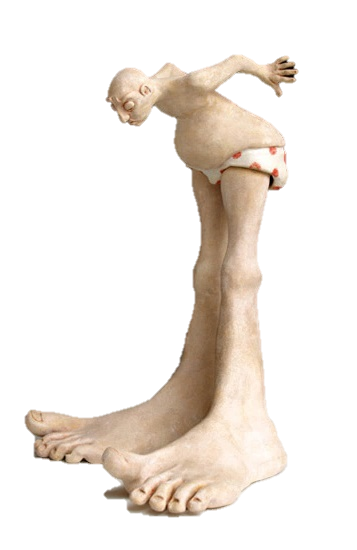 A tale of two feet
Two versions of “foot” in current use:
“Old” U.S. survey foot(adopted 1893)
“New” international foot(adopted 1959)
‭1 ft = 1200/3937 m(0.3048006096…‬ m)
1 ft = 0.3048 m exactly
Differ by
2 parts per million (ppm) or ~0.01 ft (~1/8 inch) per mile
A real problem with real costs
43
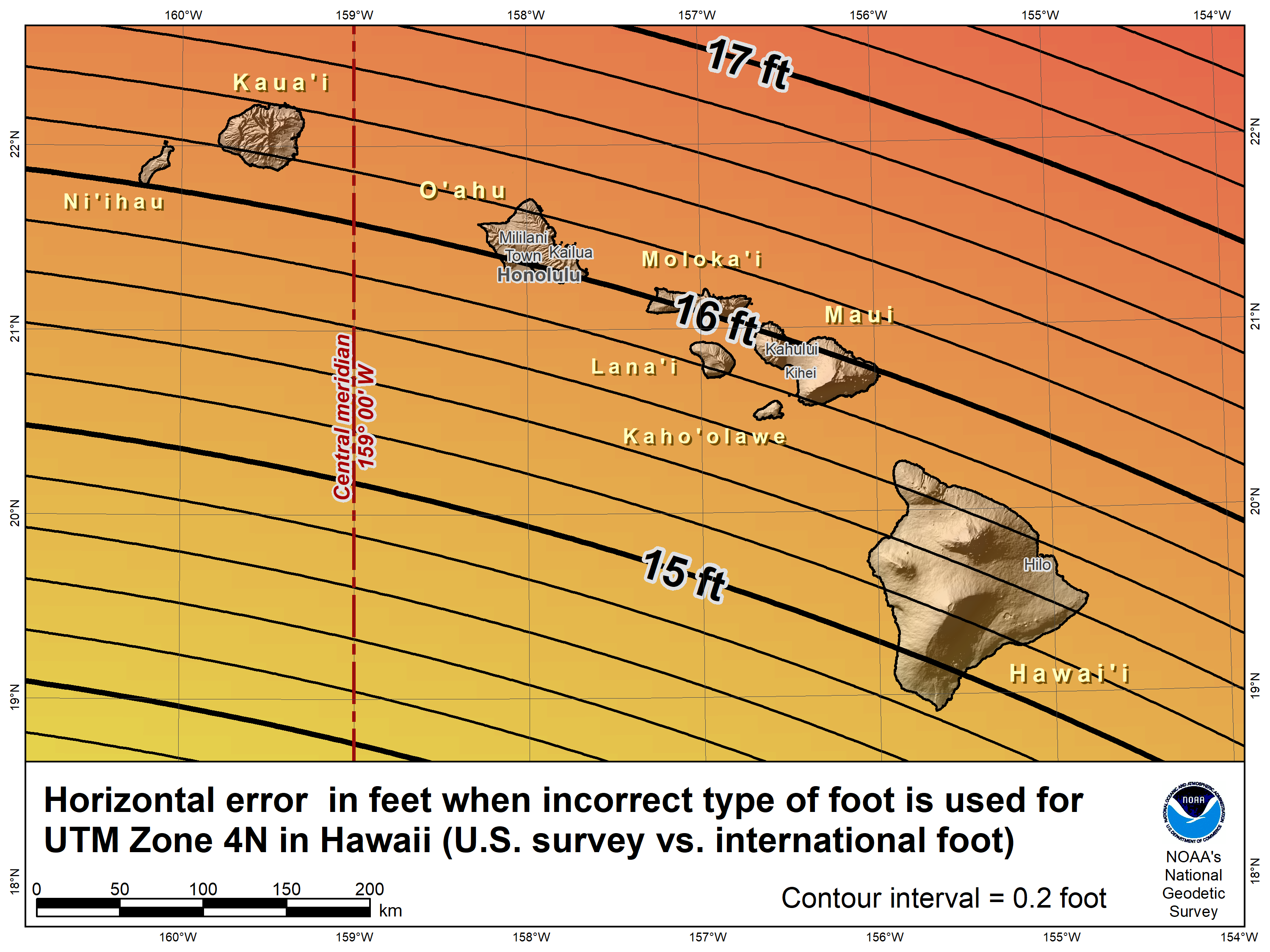 44
End of an era for the U.S. survey foot
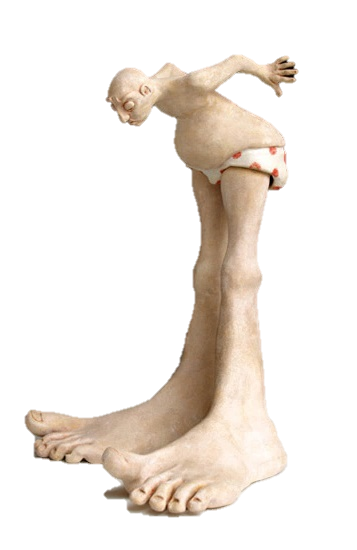 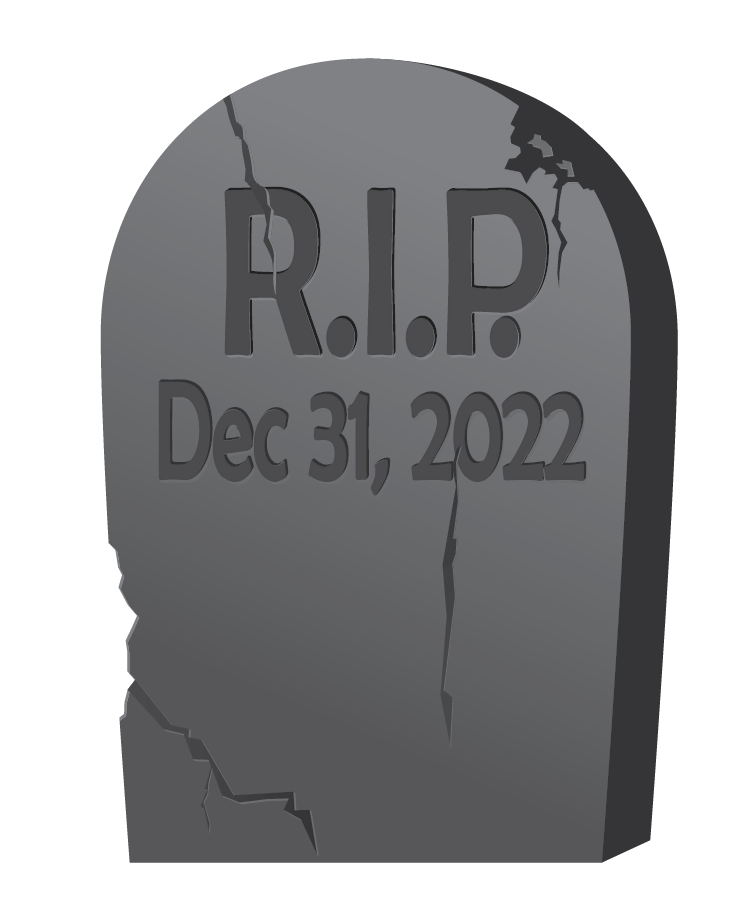 U.S. survey foot has been “deprecated” (retired)
Not supported for State Plane Coordinate System of 2022 (or any part of modernized NSRS)
Only international foot will be supported by NGS
Effective December 31, 2022
But U.S. survey foot will still be supported for legacy products(e.g., existing State Plane)
However, NGS will NOT support NAD 83 after NSRS Modernization complete
NGS will always support U.S. survey foot for SPCS 83 and 27
Thank you.
45
Mahalo!
Questions?		Comments?
46